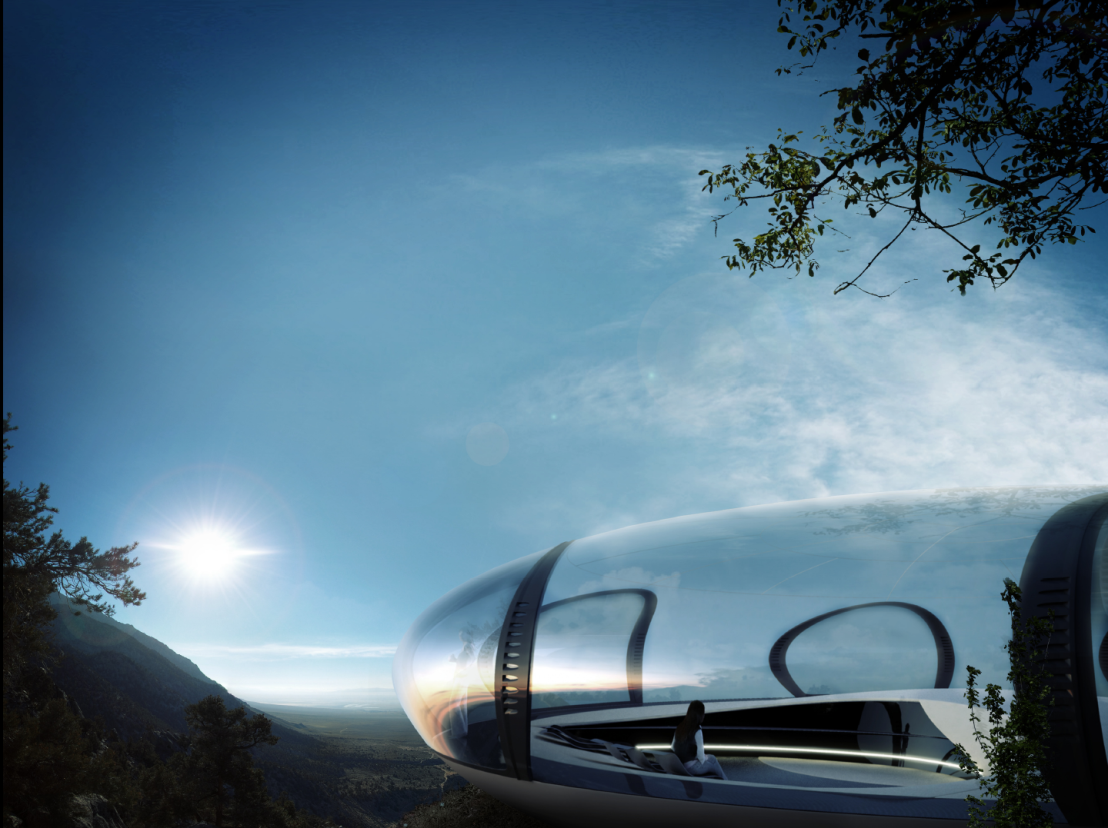 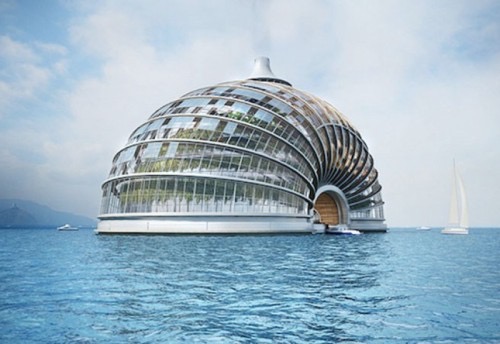 R129 Future Housing Concept Prof. Werner Sobek
Floating Housing Project Concept For Uncertain Climate FutureAlexander Remizov
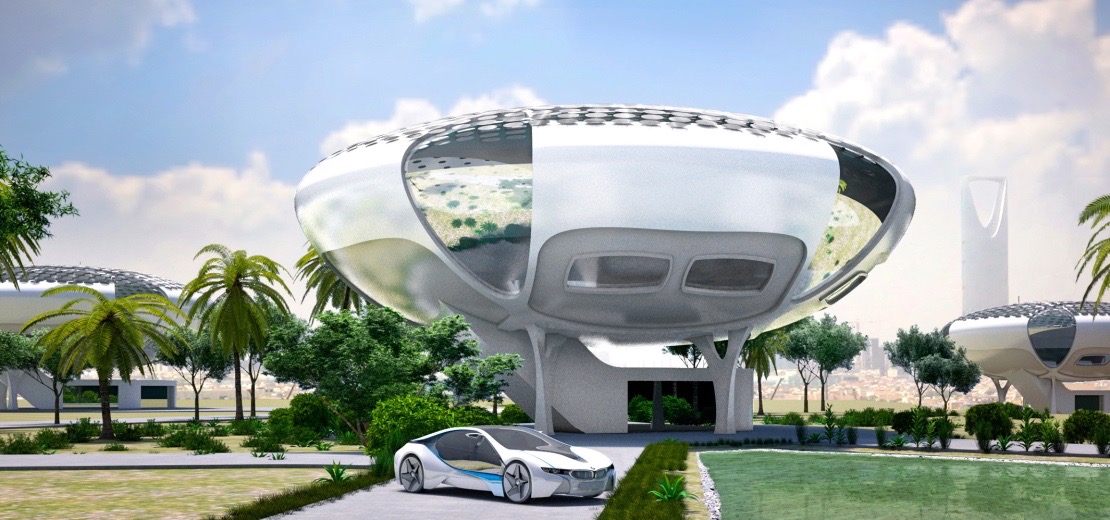 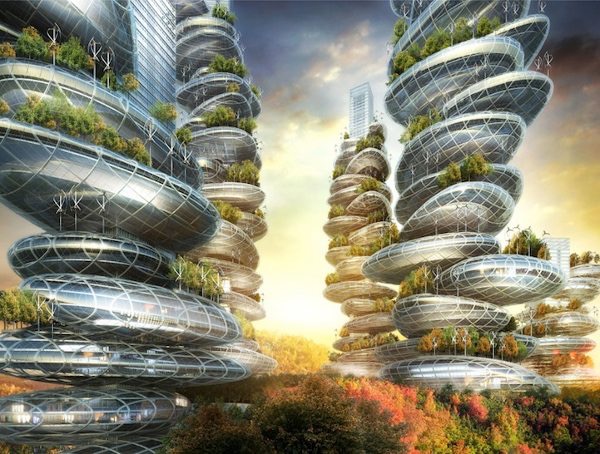 White Sky iHouseLindemann Architects
Farmscrapers – Housing of the FutureVincent Callebaut Architectures
Summary of GPD – 2015, J.Vitkala
Source: www.gpd.fi  ©Benjamin Beer, Meinhardt Façade Technology
“YOU ARE ONLY AS GOOD AS
WHAT YOU DID TODAY!”
C. Keith Boswell
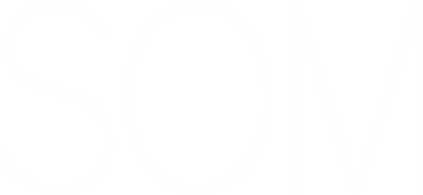 Summary of GPD – 2015, J.Vitkala  
Source: www.gpd.fi  © C. Keith Boswell Skidmore, Ownings & Merrill LLP
[Speaker Notes: CLOSING SLIDE]
TRANSPARENCY
[Speaker Notes: CLOSING SLIDE]
Glass Railing Systems - Examples
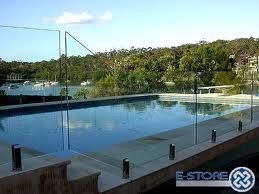 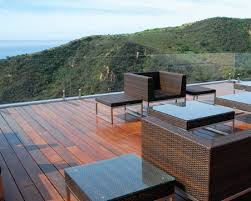 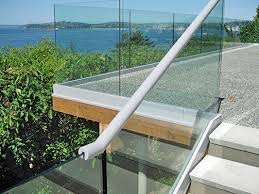 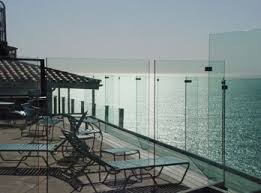 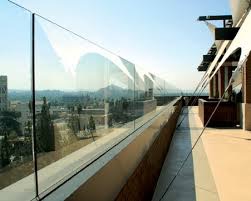 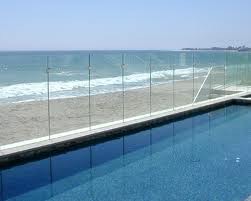 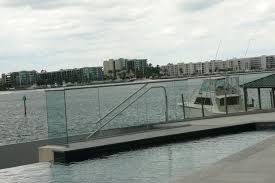 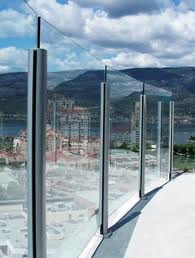 Summary of GPD – 2015, J.Vitkala
Source: www.gpd.fi  ©Vicente Montes-Amoros, CDC, Inc.
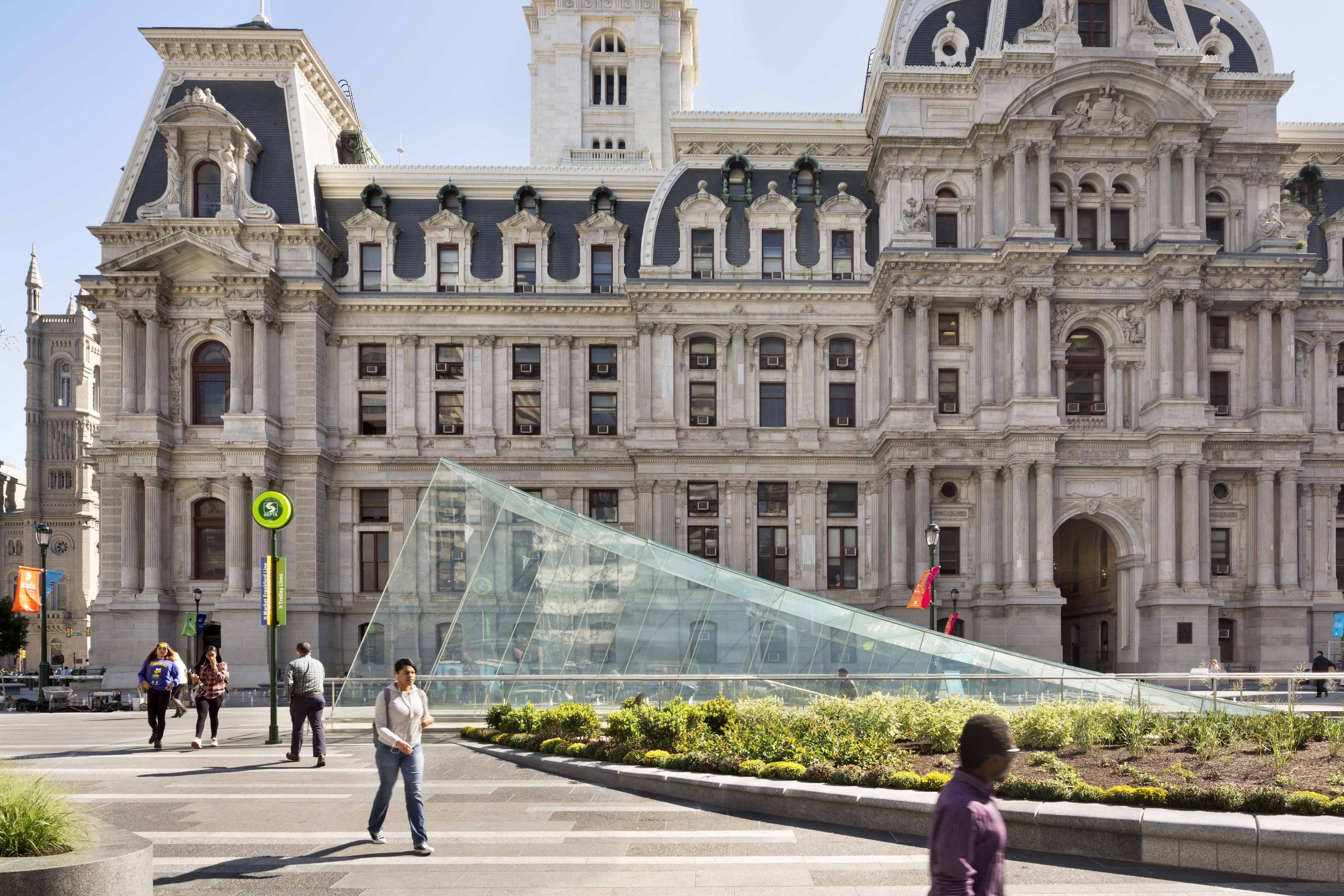 Summary of GPD – 2015, J.Vitkala
Source: www.gpd.fi  ©James Ocallaghan, Eckersley O’Callaghan
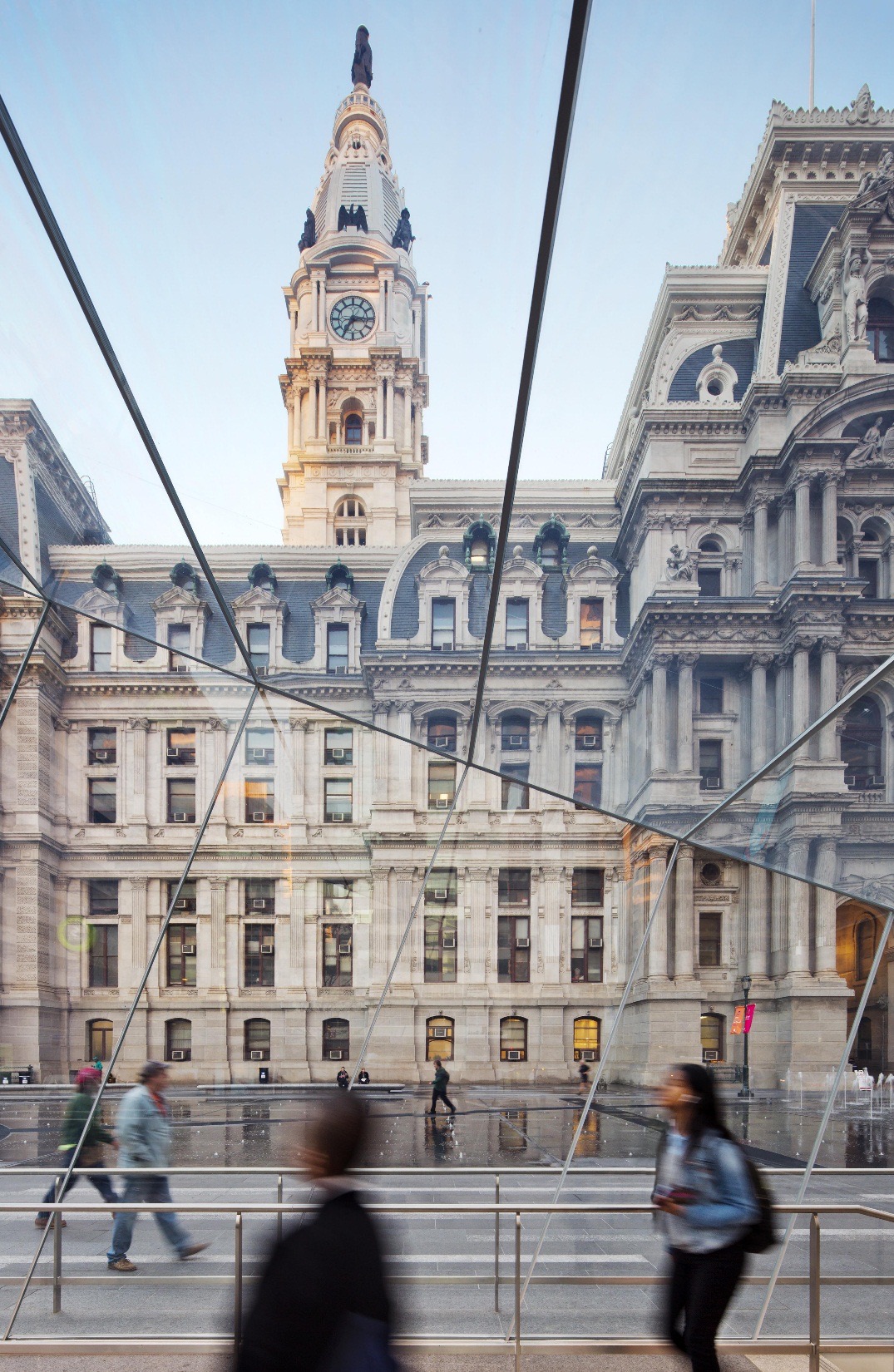 Summary of GPD – 2015, J.Vitkala
Source: www.gpd.fi  ©James Ocallaghan, Eckersley O’Callaghan
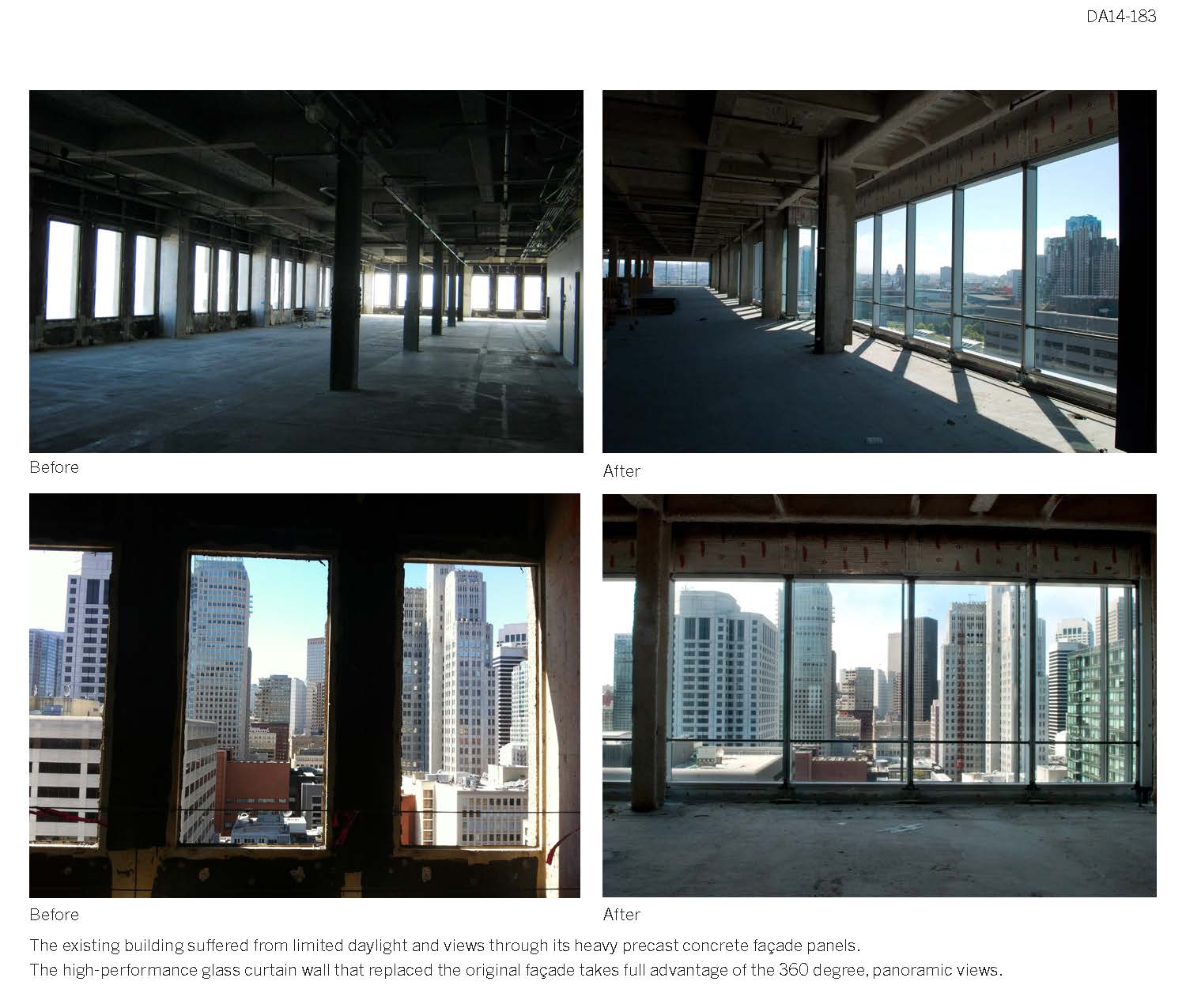 Renovate / transparency
San Francisco, California
680 Folsom
Summary of GPD – 2015, J.Vitkala  
Source: www.gpd.fi  © C. Keith Boswell Skidmore, Ownings & Merrill LLP
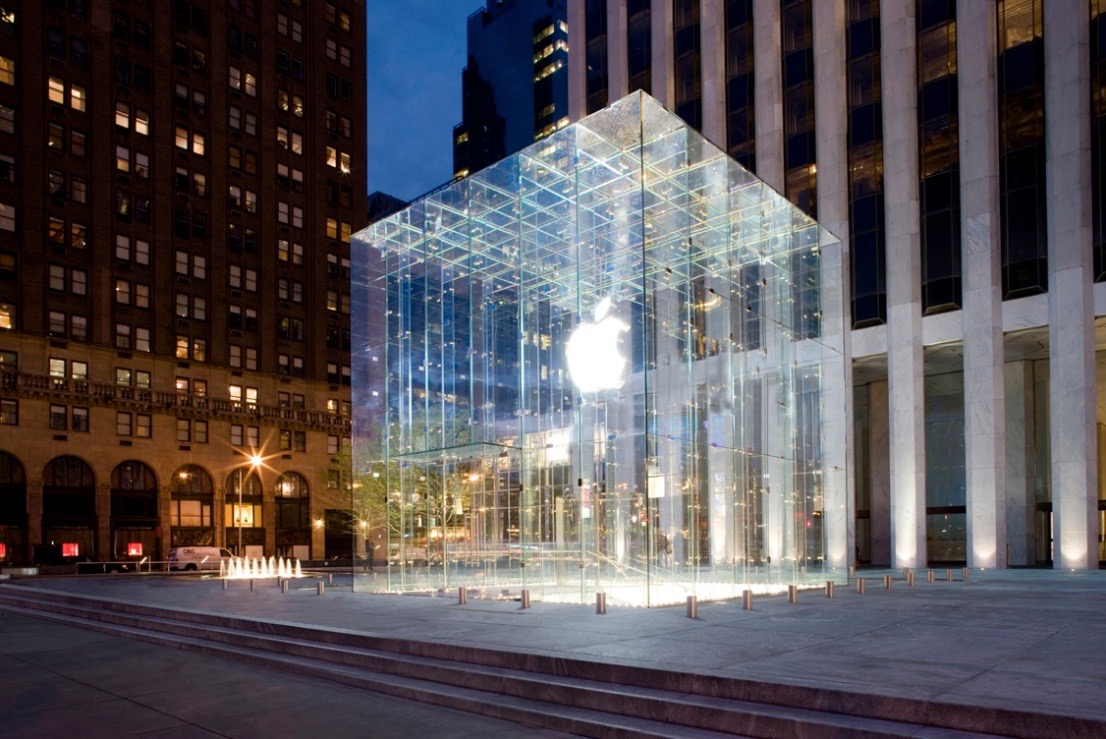 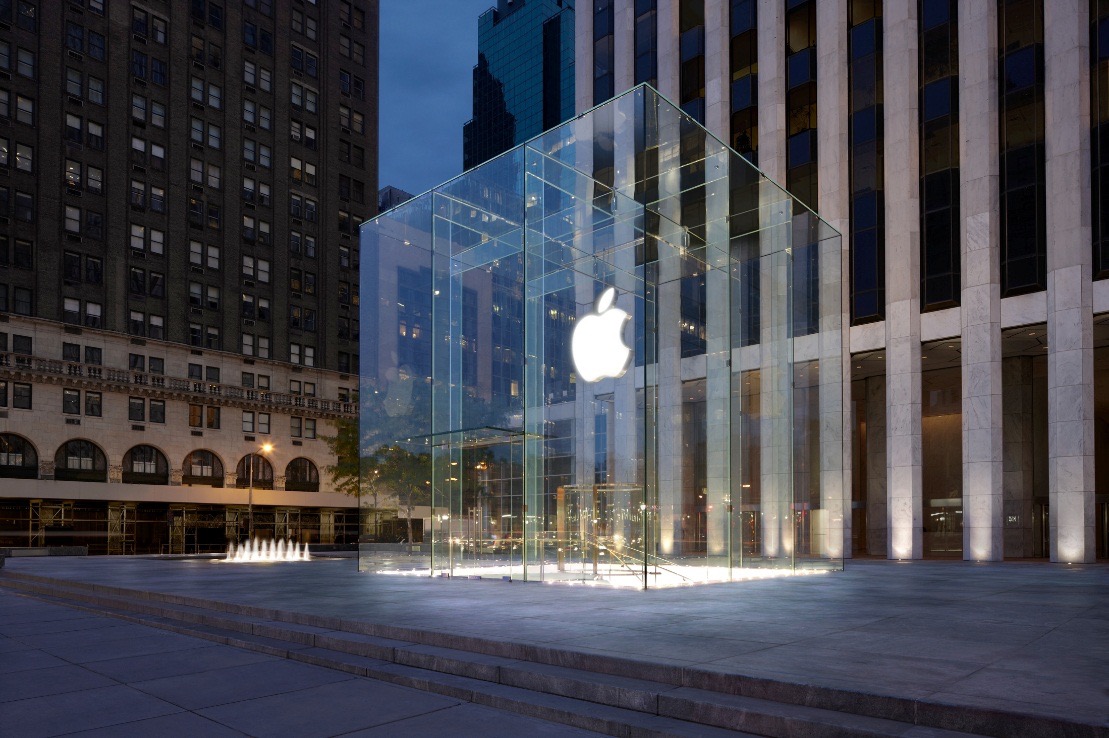 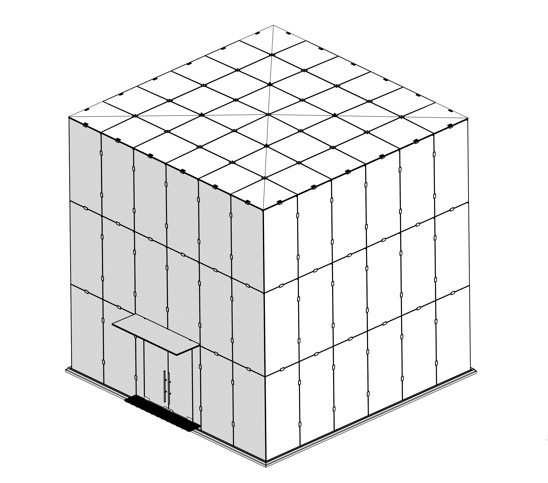 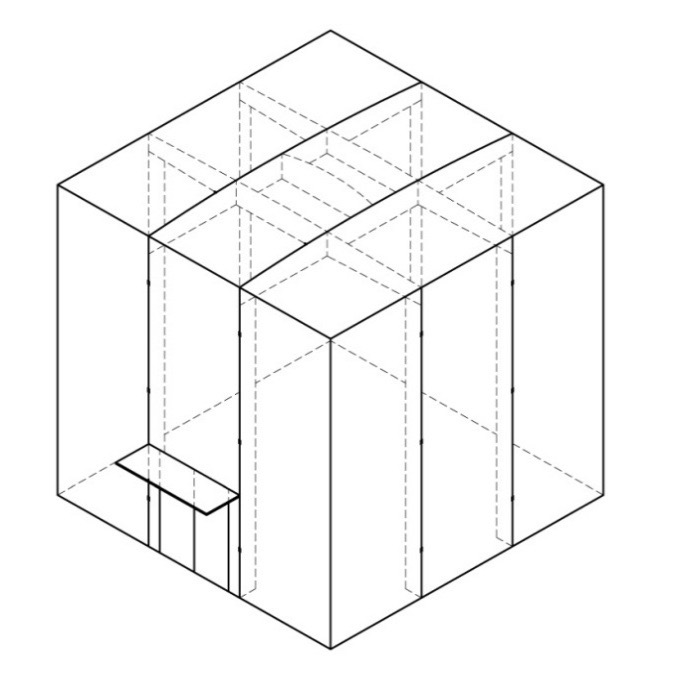 2006
2011
Summary of GPD – 2015, J.Vitkala
Source: www.gpd.fi  ©James Ocallaghan, Eckersley O’Callaghan
[Speaker Notes: Led to desire from Steve Jobs to re construct Apple’s most iconic glass structure in the most minimal way currently achievable
Cube to be re-opened today
18 façade panels reduced to just 3
36 roof panels reduced to just 3]
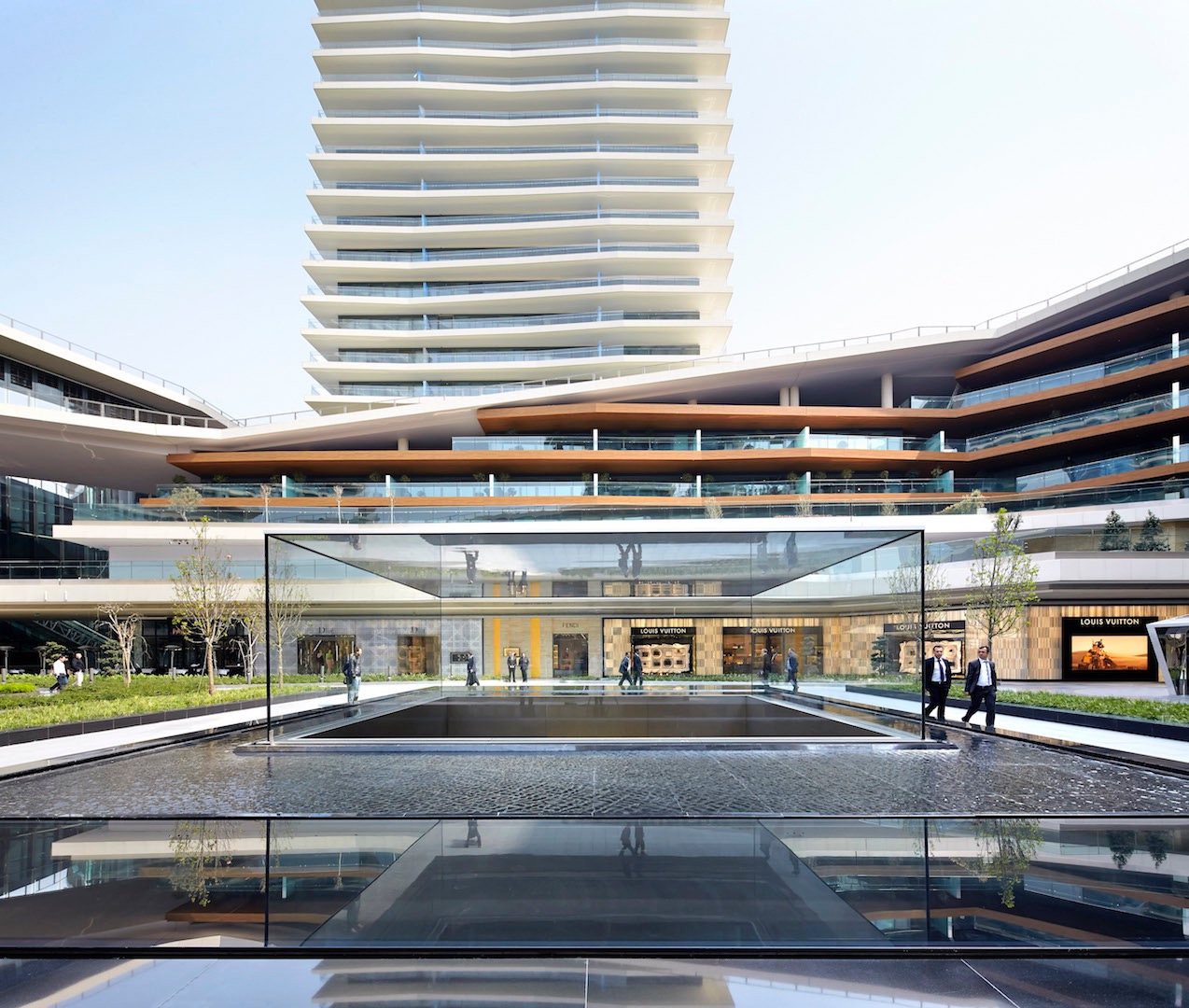 Summary of GPD – 2015, J.Vitkala
Source: www.gpd.fi  ©James Ocallaghan, Eckersley O’Callaghan
STRUCTURAL GLASS
[Speaker Notes: CLOSING SLIDE]
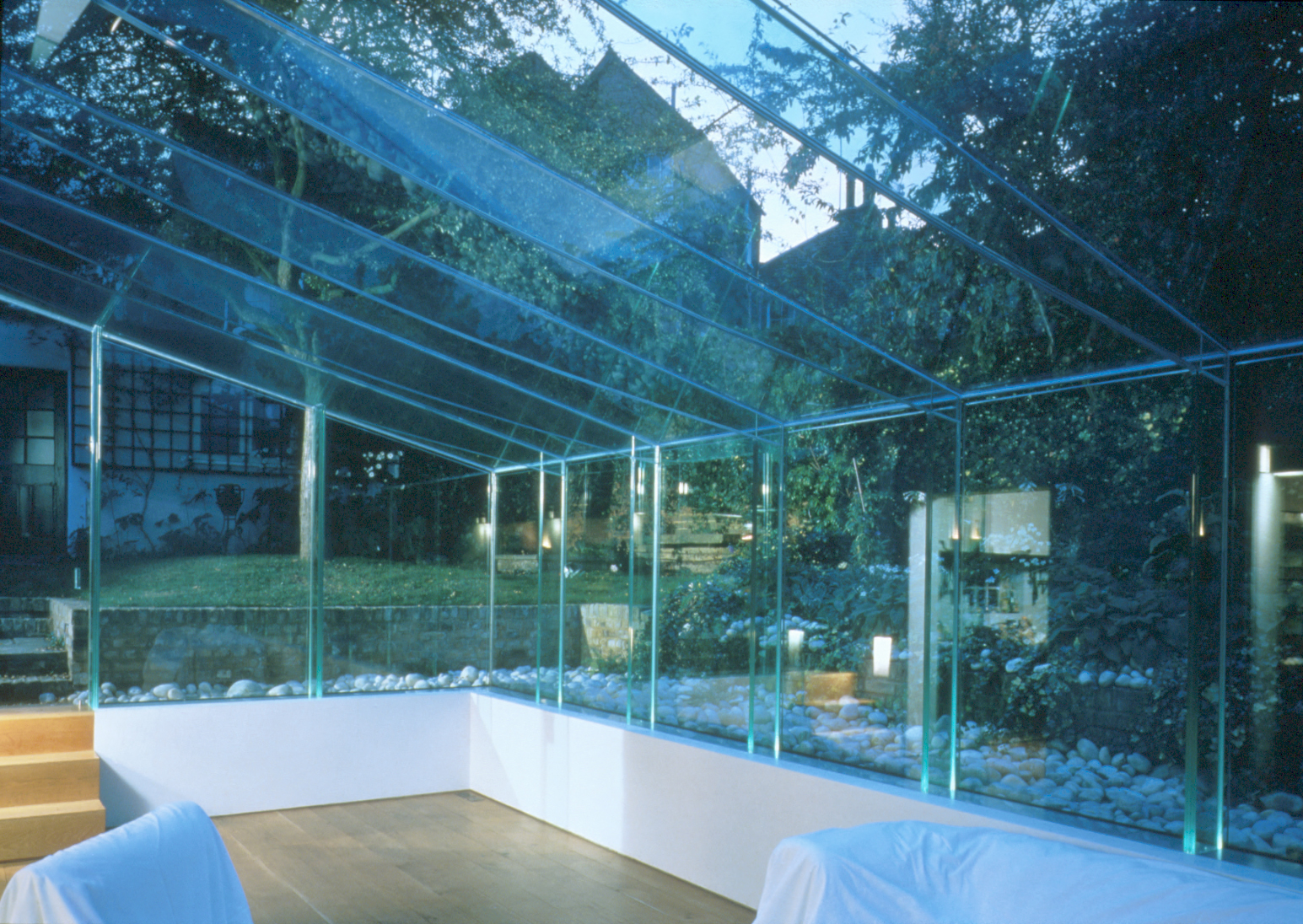 Summary of GPD – 2015, J.Vitkala
Source: www.gpd.fi  ©Tim Macfarlane, 
Glass Light and Special Structures Limited
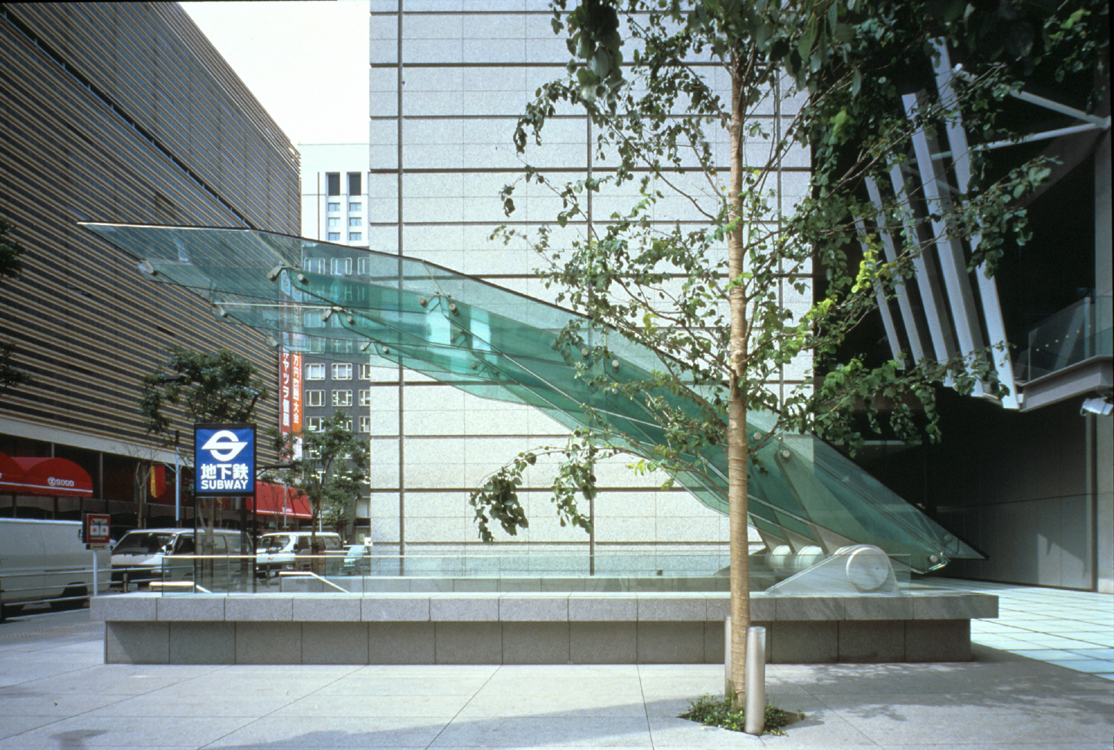 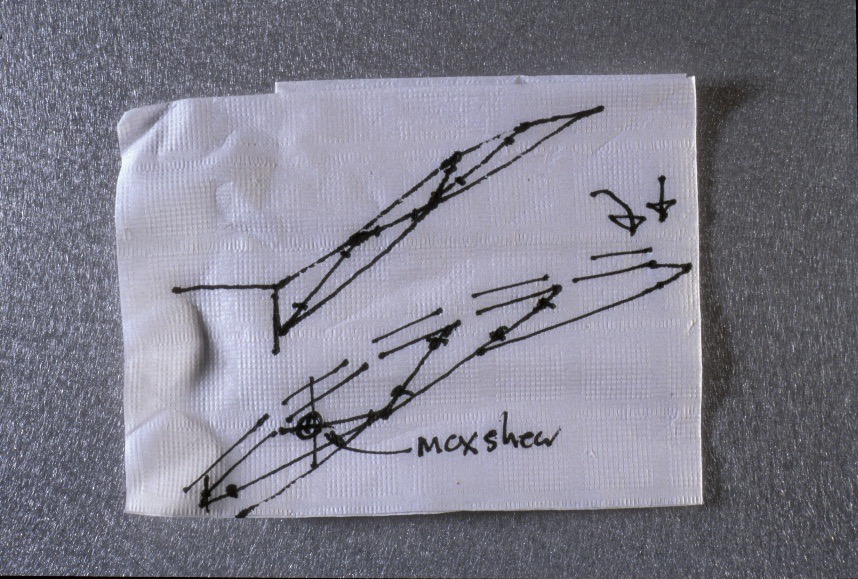 Summary of GPD – 2015, J.Vitkala
Source: www.gpd.fi  ©Tim Macfarlane, 
Glass Light and Special Structures Limited
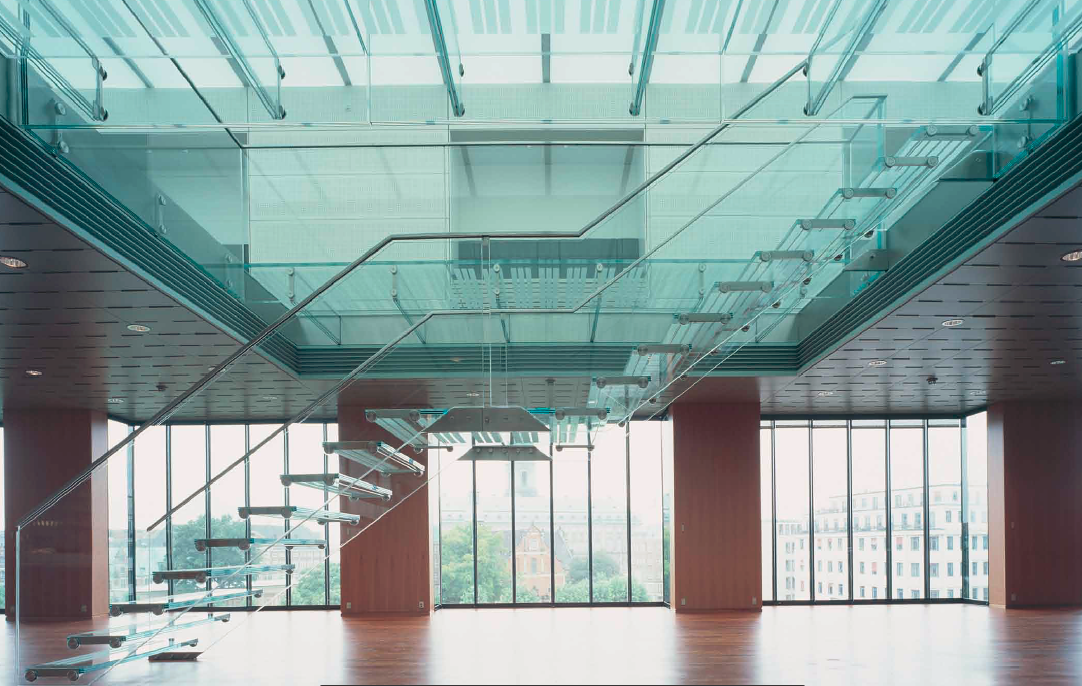 National Bank 
of Denmark
Summary of GPD – 2015, J.Vitkala
Source: www.gpd.fi  ©Stig Mikkelsen, MIKKELSEN Architects
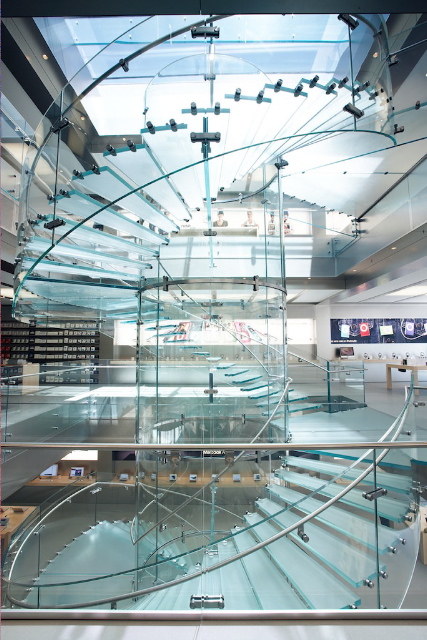 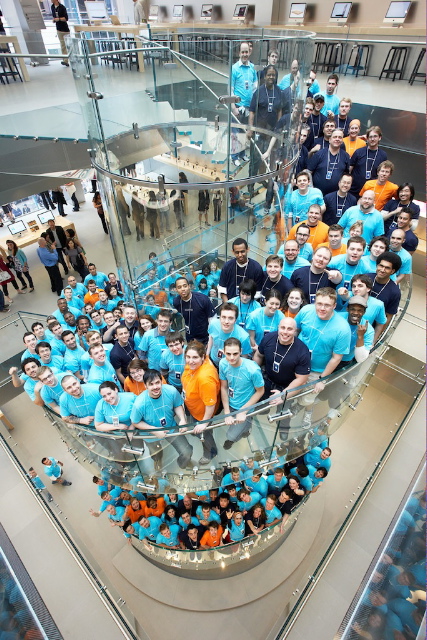 Summary of GPD – 2015, J.Vitkala
Source: www.gpd.fi  ©James Ocallaghan, Eckersley O’Callaghan
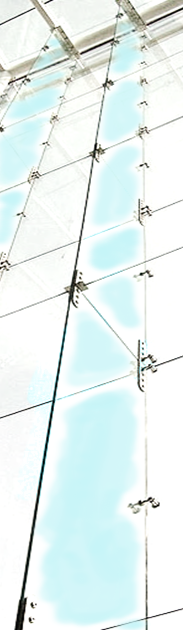 Glass beams as structural elements
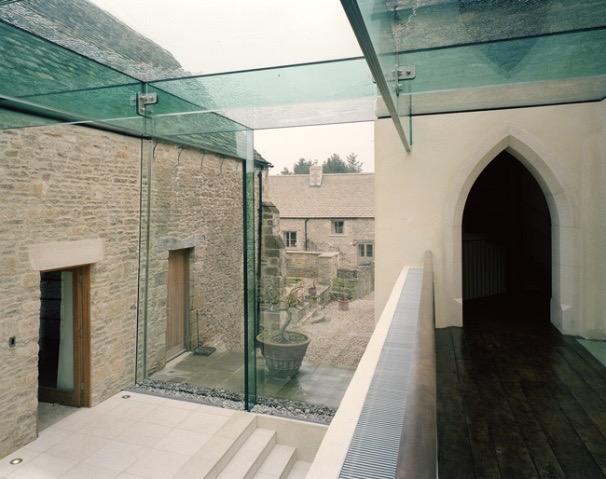 Supporting floors/roofs
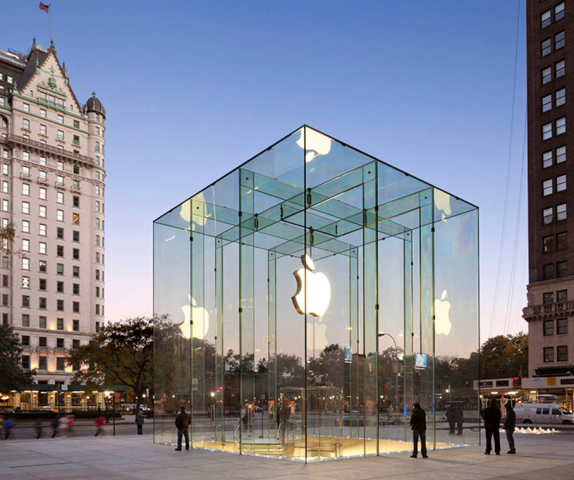 Glass frames
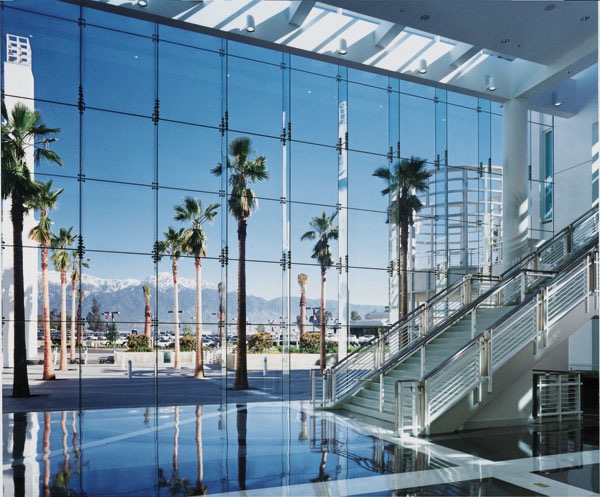 Fins for glazed façades
Summary of GPD – 2015, J.Vitkala
Source: www.gpd.fi  © Kenny Martens, Ghent University
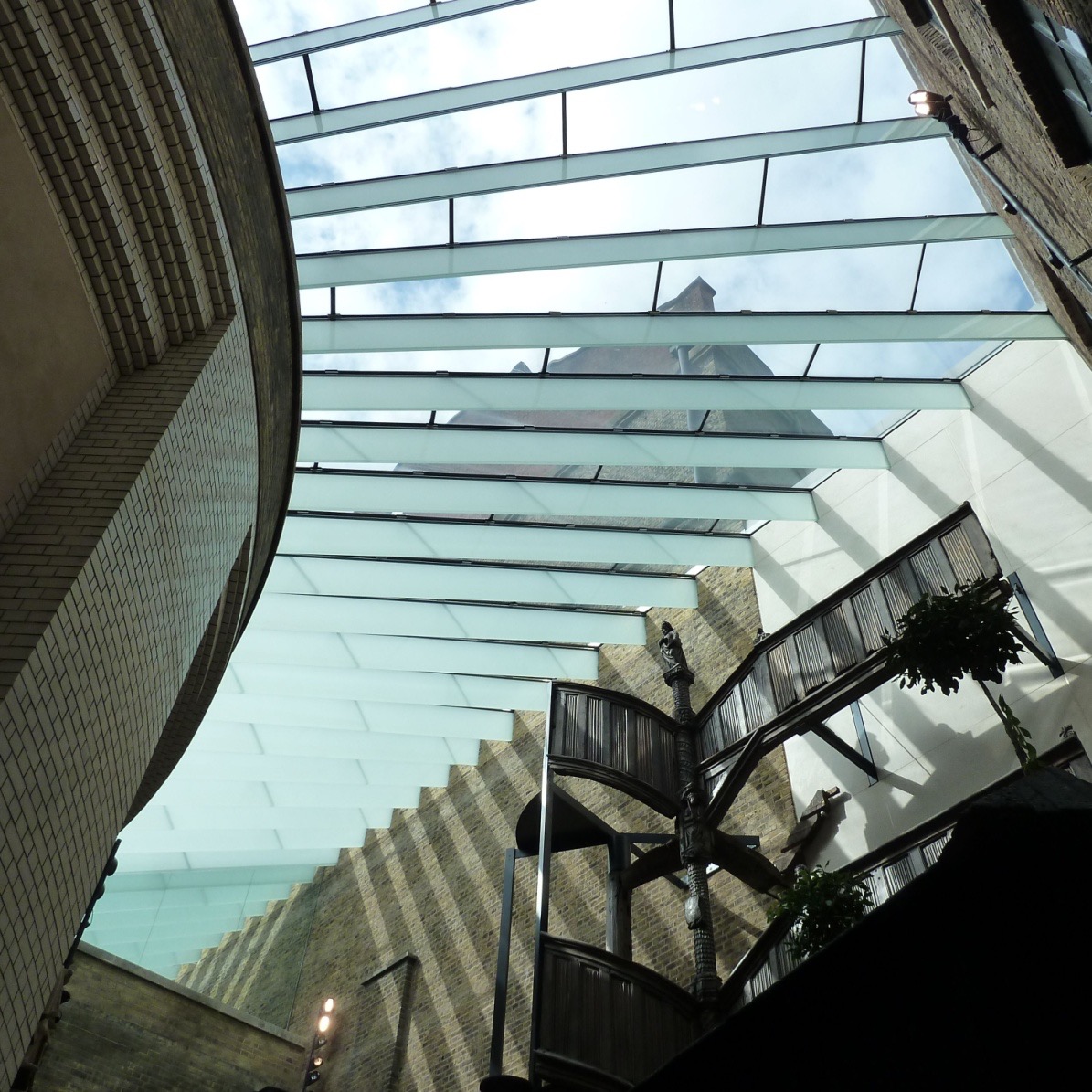 Laminated glass panels
 
Victoria & Albert Museum, London
Summary of GPD – 2015, J.Vitkala
Source: www.gpd.fi  ©Mick Eekhout, TU Delft
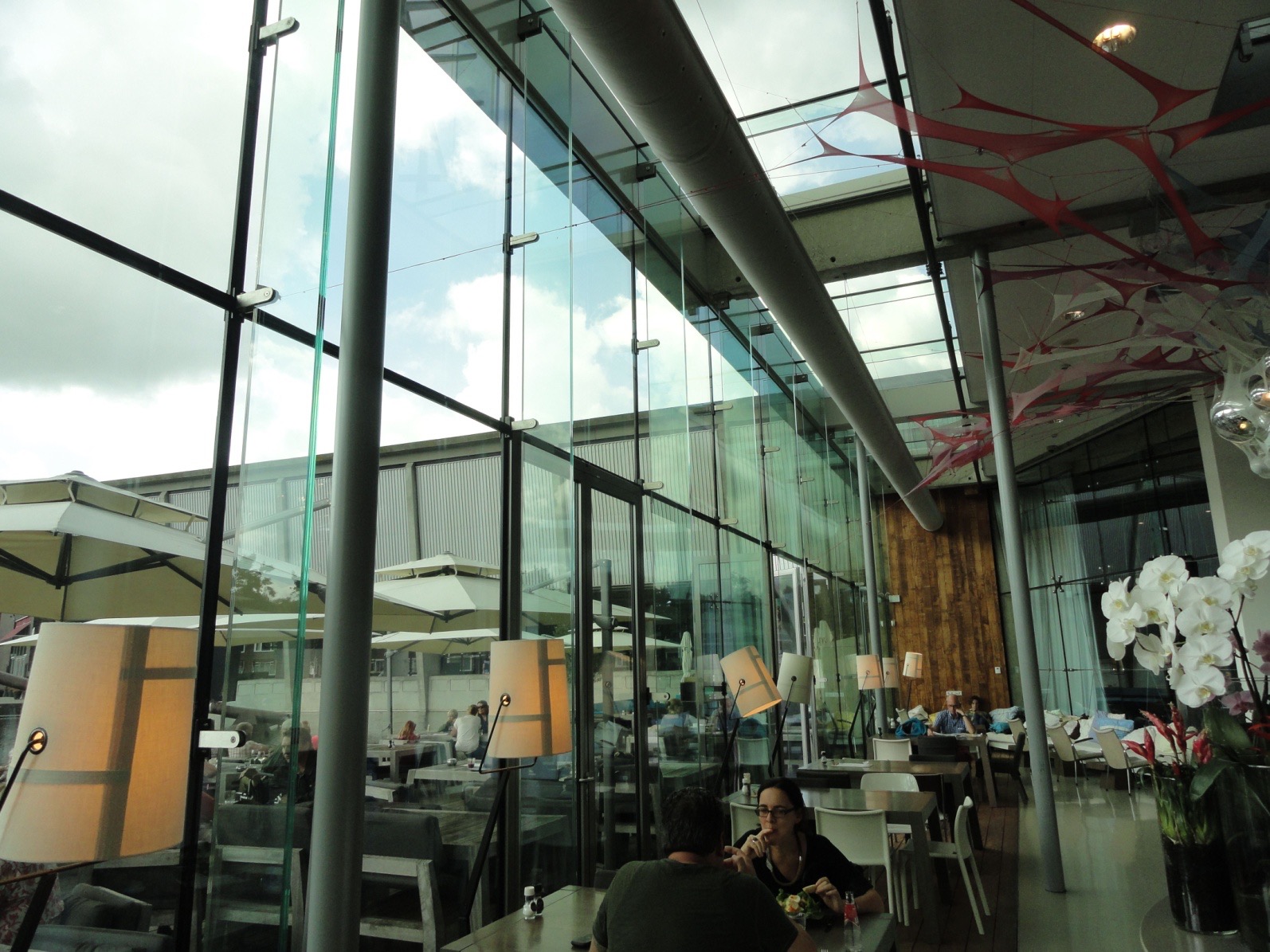 Glass finns 2010 after extension
Summary of GPD – 2015, J.Vitkala
Source: www.gpd.fi  ©Mick Eekhout, TU Delft
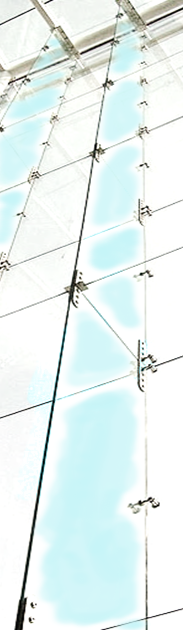 Solution: connected glass beams
New connection prototype
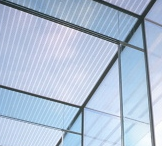 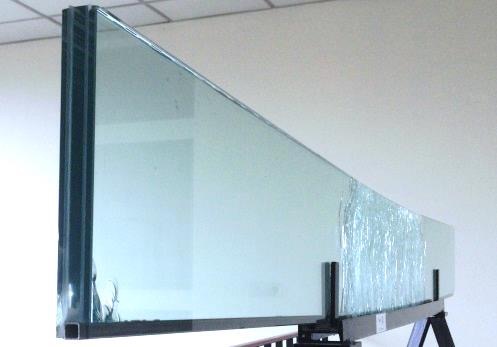 Reinforced laminated glass beams
Adhesively transparent connection
Summary of GPD – 2015, J.Vitkala
Source: www.gpd.fi  © Kenny Martens, Ghent University
[Speaker Notes: Combination of reinforcement connection & adhesive connection

Result: Tranparency + post-breakage behaviour]
Solution: connected glass beams
New connection prototype
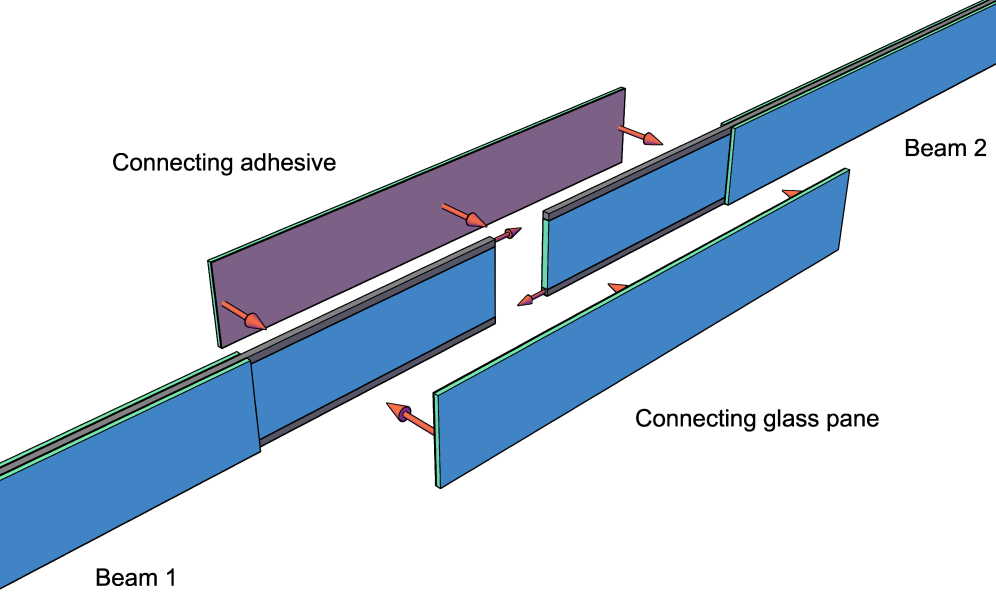 Summary of GPD – 2015, J.Vitkala
Source: www.gpd.fi  © Kenny Martens, Ghent University
[Speaker Notes: Combination of reinforcement connection & adhesive connection

Result: Tranparency + post-breakage behaviour]
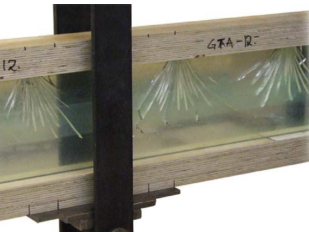 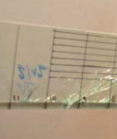 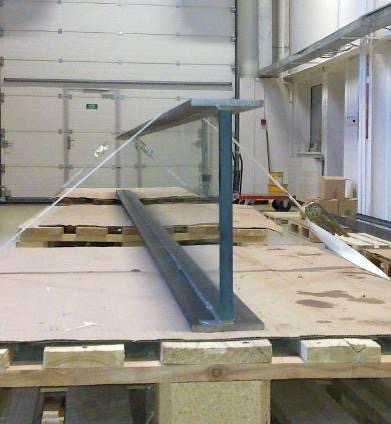 What about safety?
Hybrid glass beams  Safe failure behaviour
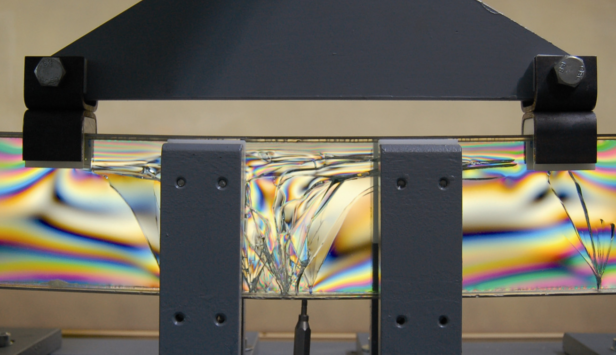 Regular glass beam
Ductility
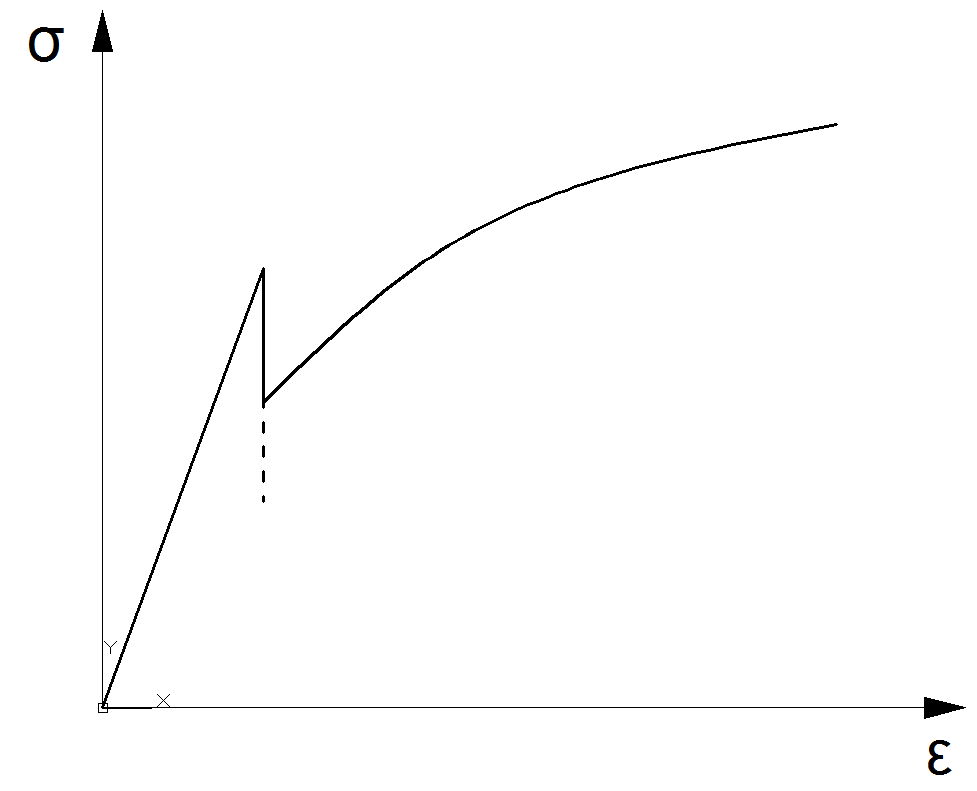 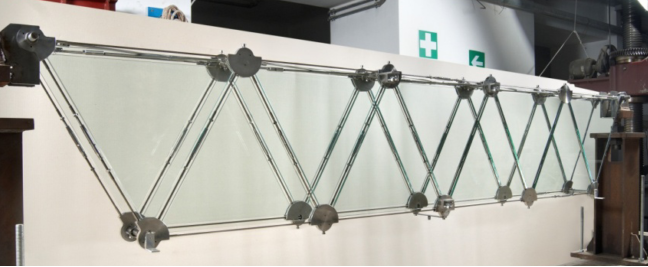 Initial glass failure
Post-breakage strength
Hybrid glass beam
Summary of GPD – 2015, J.Vitkala
Source: www.gpd.fi  © Kenny Martens, Ghent University
[Speaker Notes: Solution: hybrid glass beams, combination of glass with other elements
Many different types were developed using steel, timber, GFRP, concrete

Result: post-breakage capacity & ductility]
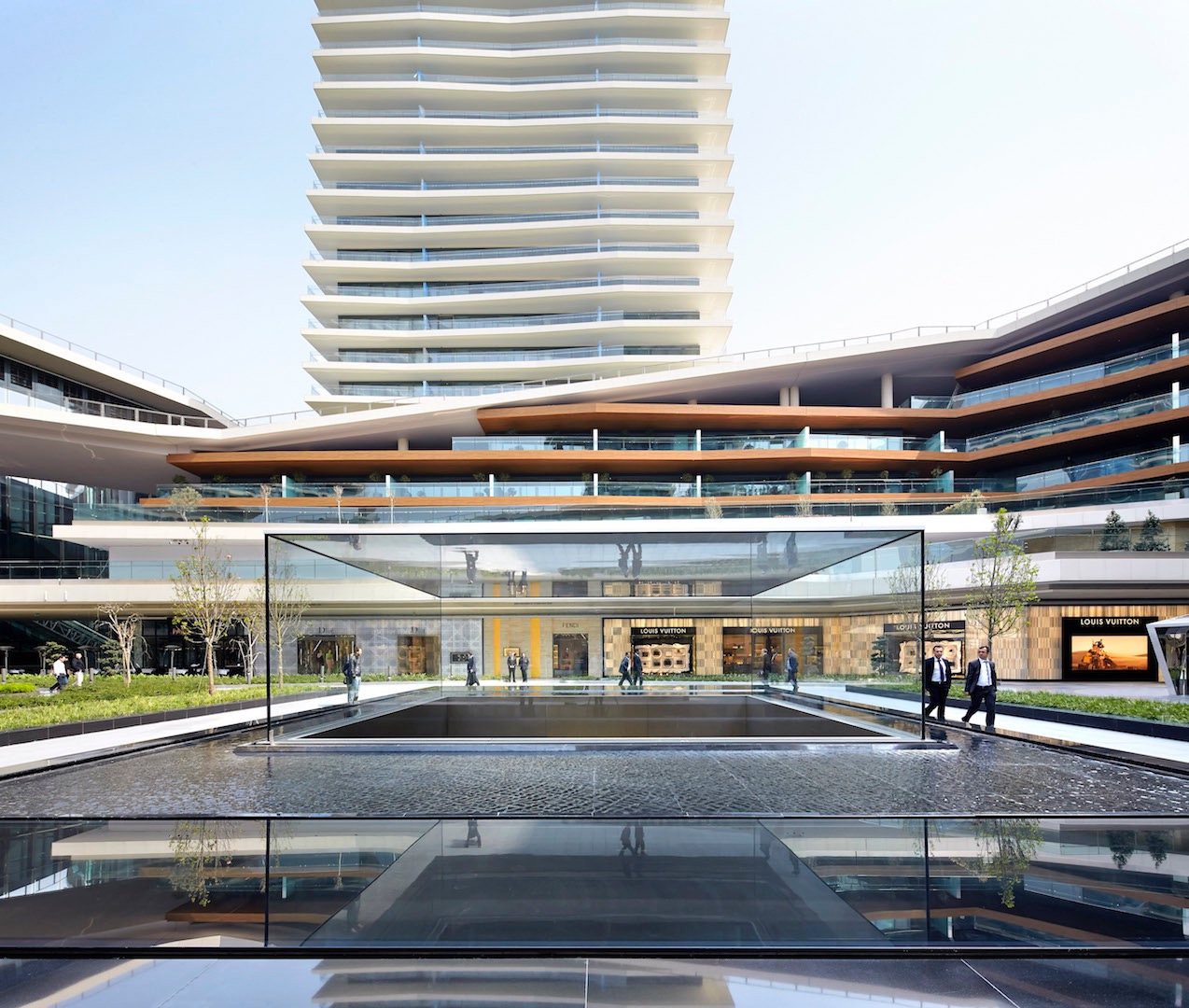 Summary of GPD – 2015, J.Vitkala
Source: www.gpd.fi  ©James Ocallaghan
Eckersley O’Callaghan
COLD BENDING
[Speaker Notes: CLOSING SLIDE]
Transparent elements
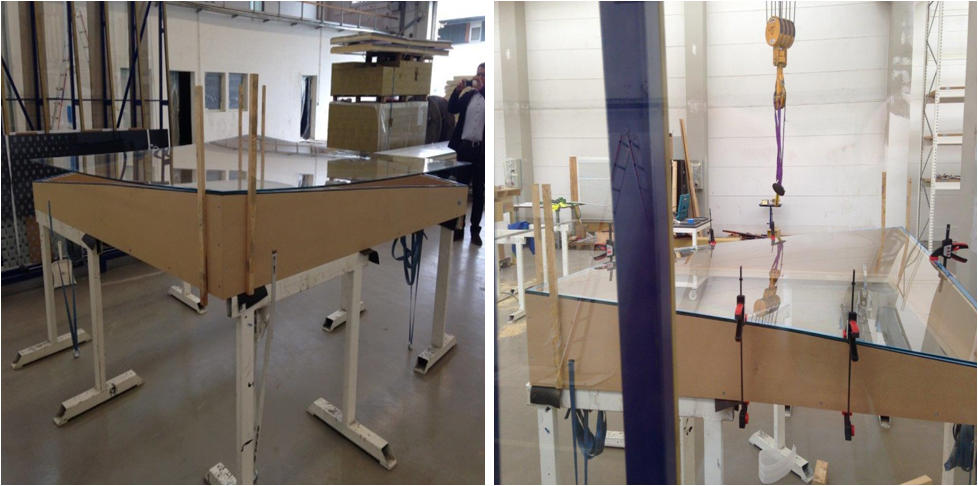 Summary of GPD – 2015, J.Vitkala  
Source: www.gpd.fi  © Lutz Schöne, LEICHT 
Structural Engineering & Specialist Consulting
©LEICHT
Cold bent glass in architecture
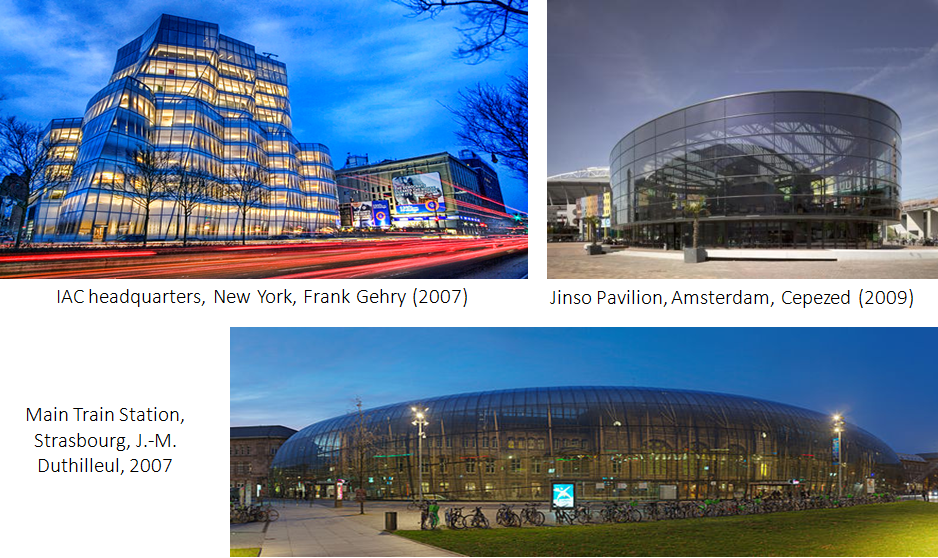 Summary of GPD – 2015, J.Vitkala
Source: www.gpd.fi  ©Gianni Royer-Carfagni
Univesity of Parma, Italy
Parametric modeling. Freeform facade
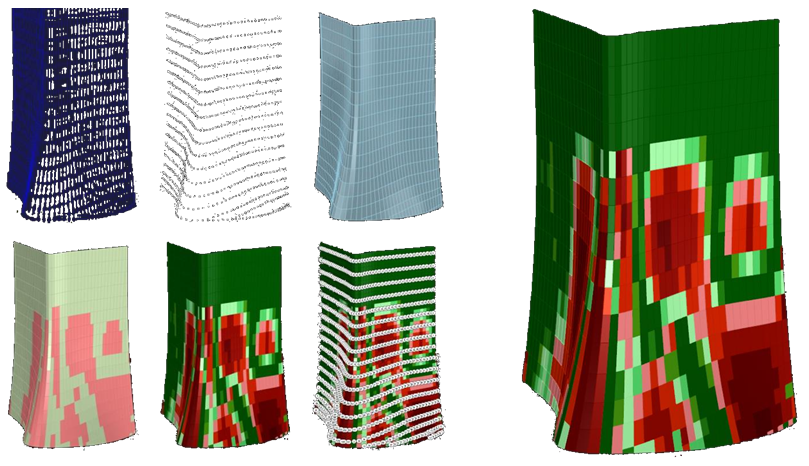 Insulated glass panel. Cold bending assessment (gradient) according to established criteria
Summary of GPD – 2015, J.Vitkala
Source: www.gpd.fi  ©Benjamin Beer Meinhardt Façade Technology
GLAZING
[Speaker Notes: CLOSING SLIDE]
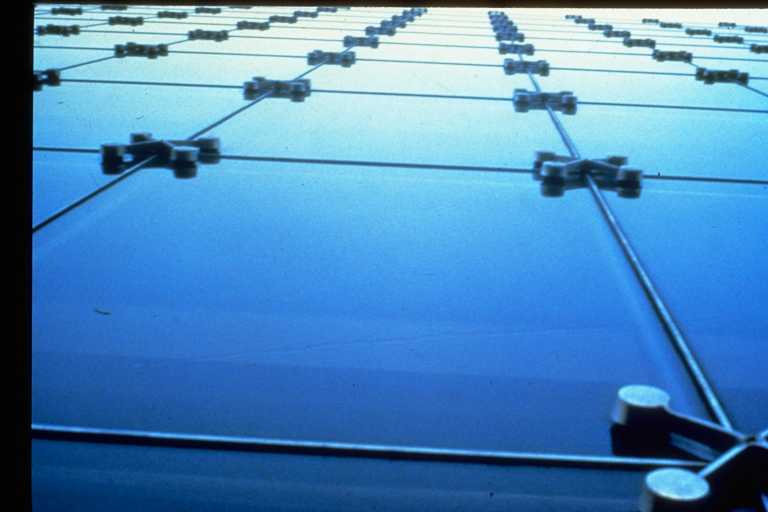 History
Origins of Structural Glazing
1971: First 4-sided SG – Detroit 1971
1980: Use of 1K neutral silicone
1984: In factory glazing with 2K silicone sealants
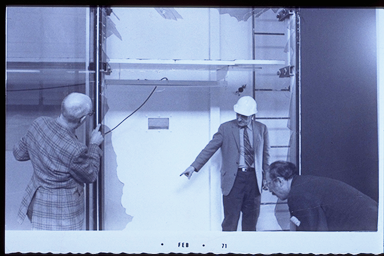 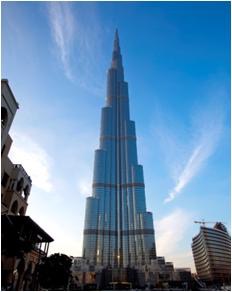 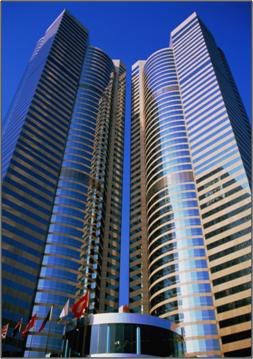 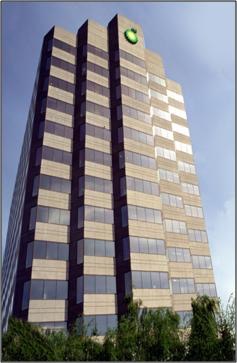 1983_Alaska
1984_Hong Kong
2009_Dubai
Summary of GPD – 2015, J.Vitkala  
Source: www.gpd.fi  © P. Vandereecken, Dow Corning
SG sealant
Glass to metal bonding
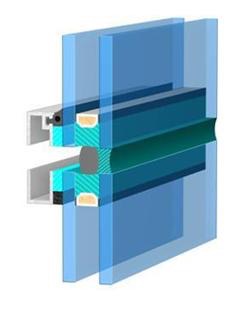 Weathersealant(air & water tightness)
Structural Glazing
IG sealantGlass to glass bonding
Bonding of glass onto a metallic frame
Frameless façade
Improved aesthetics
Increase design possibilities
Air & water permeable
Energy efficient
Summary of GPD – 2015, J.Vitkala  
Source: www.gpd.fi  © P. Vandereecken, Dow Corning
Bolted point-fixings to increase transparency
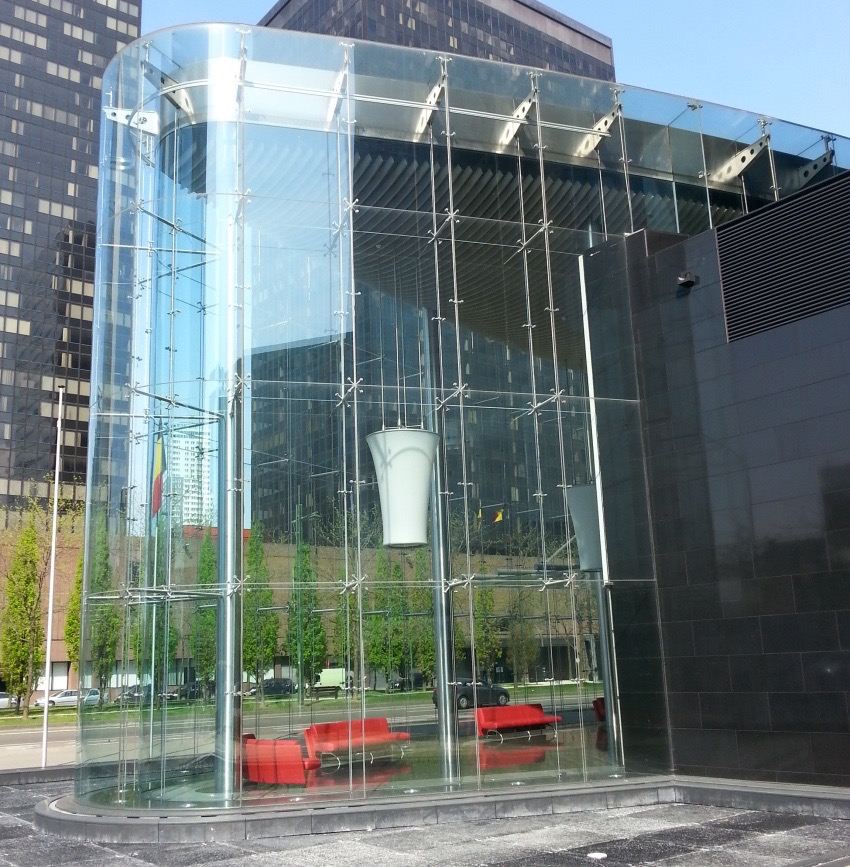 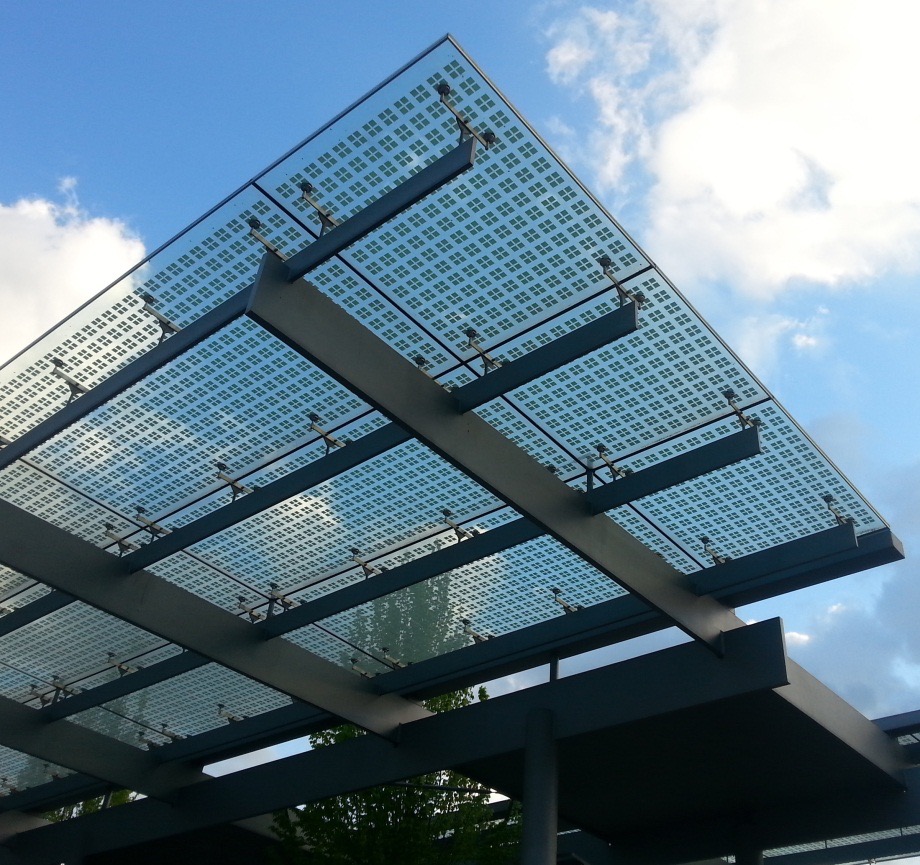 In facades and in canopies
Summary of GPD – 2015, J.Vitkala  
Source: www.gpd.fi  © Kenny Martens, Ghent University
Point Fixing Condensation
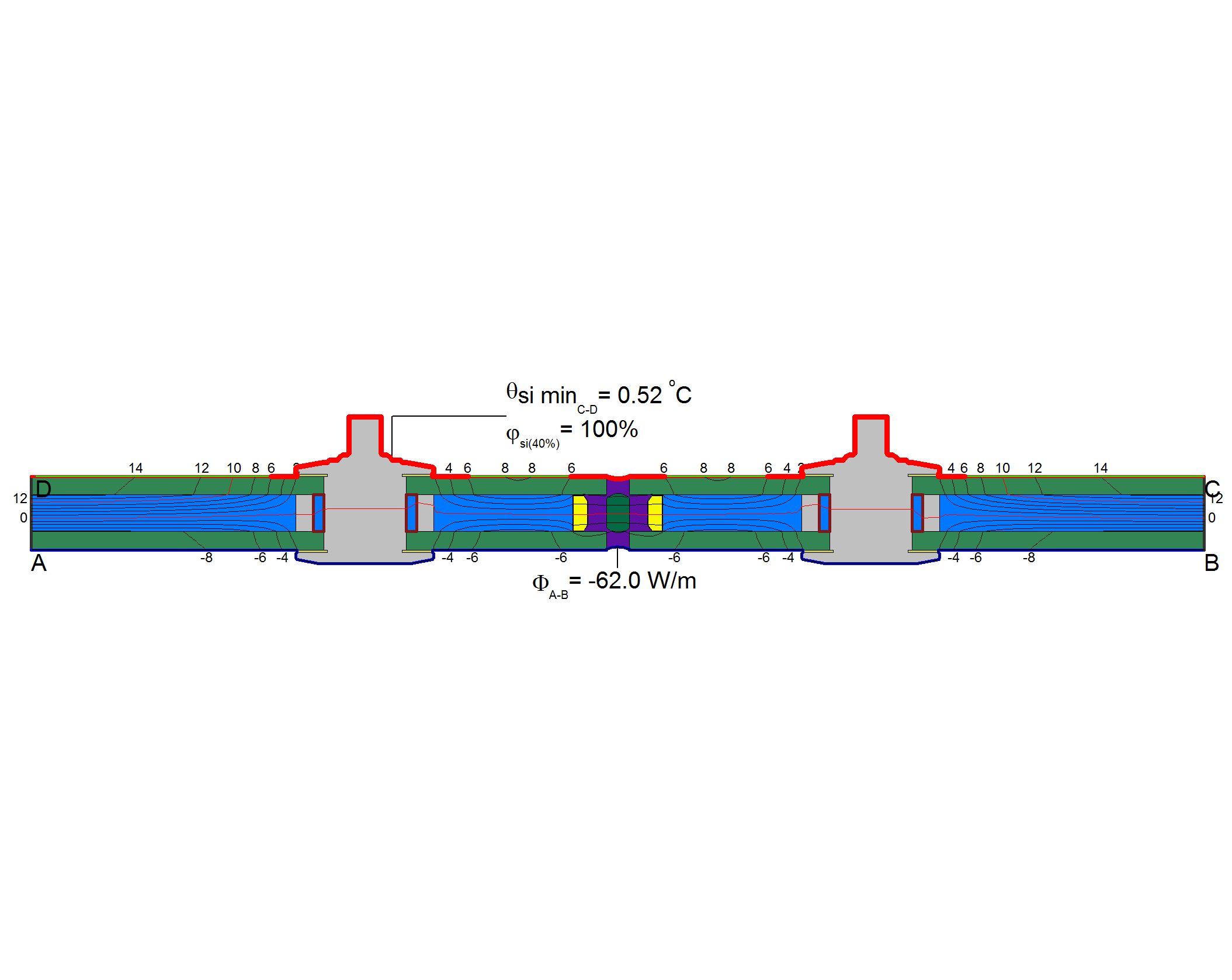 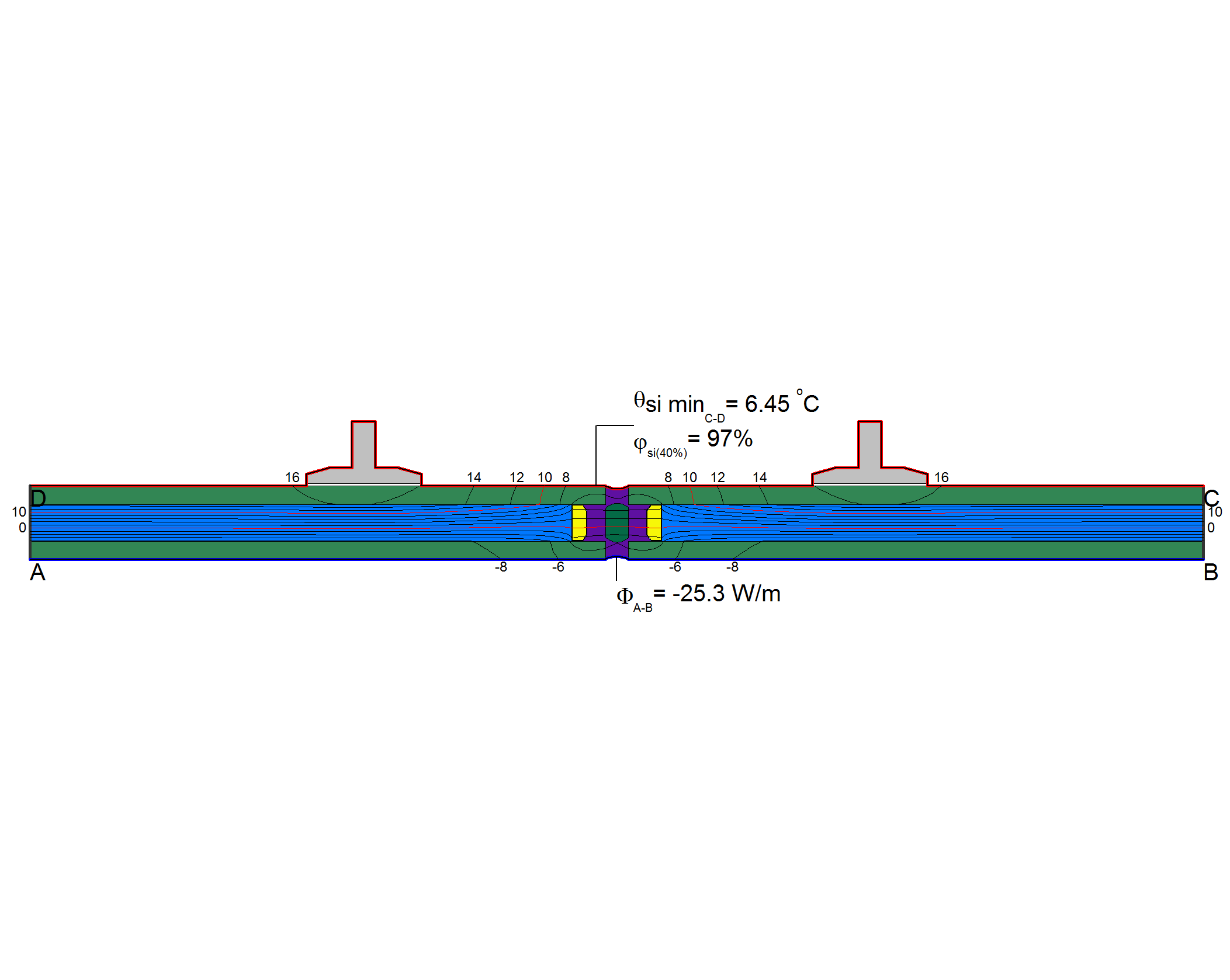 Summary of GPD – 2015, J.Vitkala
Source: www.gpd.fi  ©David Appelfeld & Valarie Hayez, Dow Corning Europe SA
[Speaker Notes: The energy benefit of using TSSA compare to traditional point fixing by fixing bolts is illustrated here. The heat flow through this specific detail was reduced from 62.0 W/m to 25.3 W/m for traditional point fixing to TSSA. The condensation on glass and fixing bolds, indicated by thick read line, was completely eliminated due to removing the thermal bridge.]
However stress-concentrations arise
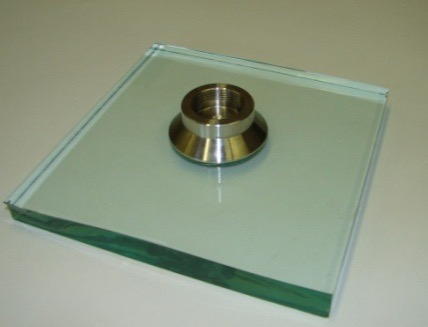 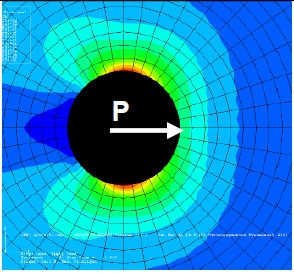 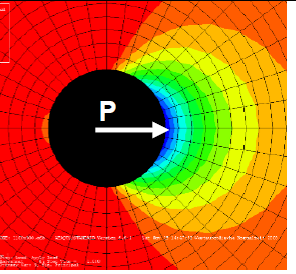 Adhesive 
point-fixings
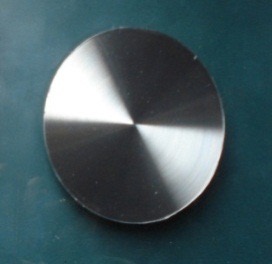 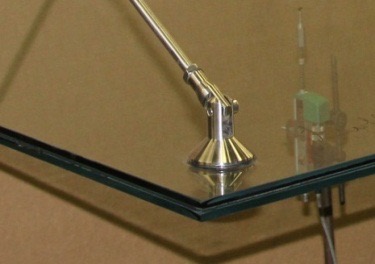 Tension
Compression
Solution
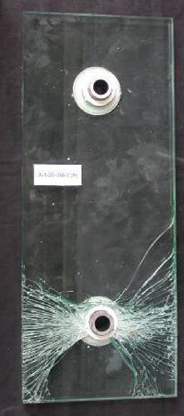 Mocibob, D., & Belis, J. (2010). Coupled experimental and numerical investigation of structural glass panels 
with small slenderness subjected to locally introduced axial compression. Engineering Structures, 32(3), 753–761.
Summary of GPD – 2015, J.Vitkala  
Source: www.gpd.fi  © Kenny Martens, Ghent University
DESIGN PROBLEMS
[Speaker Notes: CLOSING SLIDE]
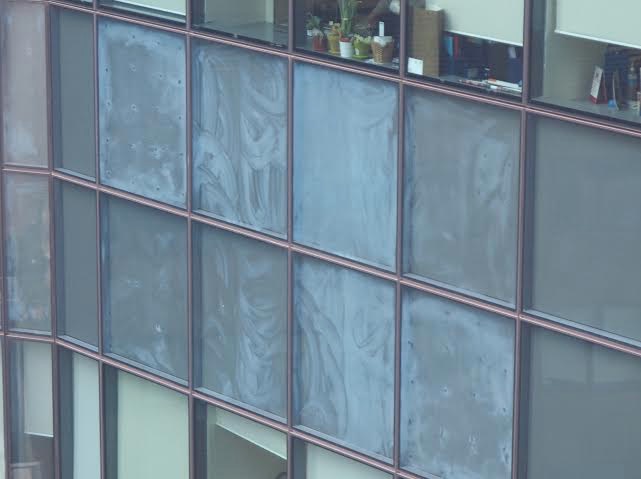 Glass Surface Corrosion
Summary of GPD – 2015, J.Vitkala  
Source: www.gpd.fi  © Peter Hartog, Building Diagnostics Asia Pacific,Chris Barry, Glass Consultant
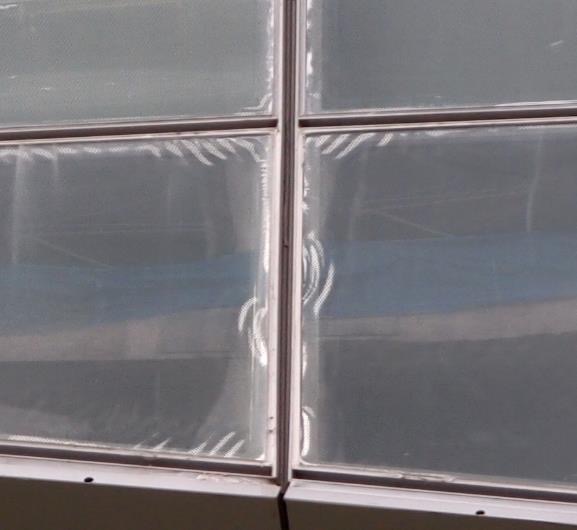 Distortion of reflected sunlight from wrinkles and areas of non-uniform thickness in combinations of PVB and PET laminating films
Summary of GPD – 2015, J.Vitkala  
Source: www.gpd.fi  © Peter Hartog, Building Diagnostics Asia Pacific,Chris Barry, Glass Consultant
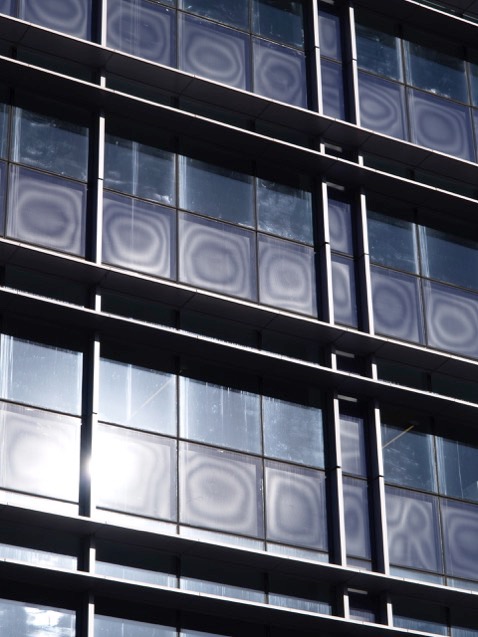 The number and visibility of moiré fringes are functions of the magnitude of thermal deformation of sheet metal back-panels
Summary of GPD – 2015, J.Vitkala  
Source: www.gpd.fi  © Peter Hartog, Building Diagnostics Asia Pacific,Chris Barry, Glass Consultant
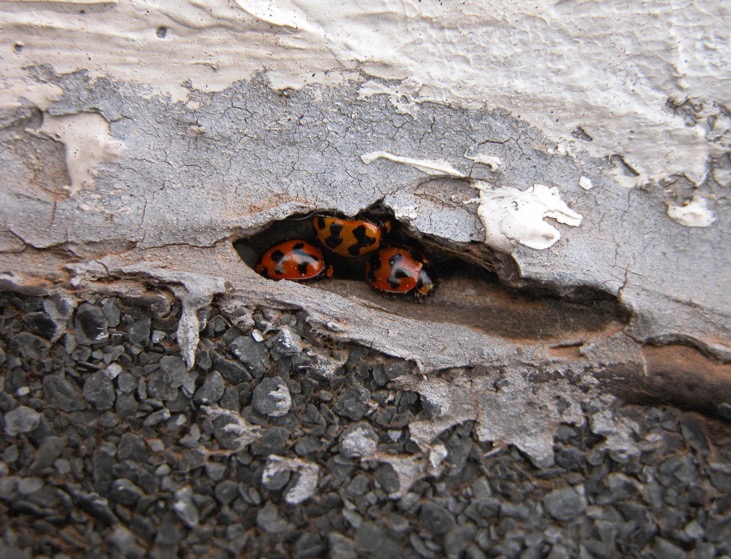 32nd floor ofoffice building  (Melbourne)
Summary of GPD – 2015, J.Vitkala  
Source: www.gpd.fi  © Peter Hartog, Building Diagnostics Asia Pacific,Chris Barry, Glass Consultant
When Buildings Attack Their Neighbors
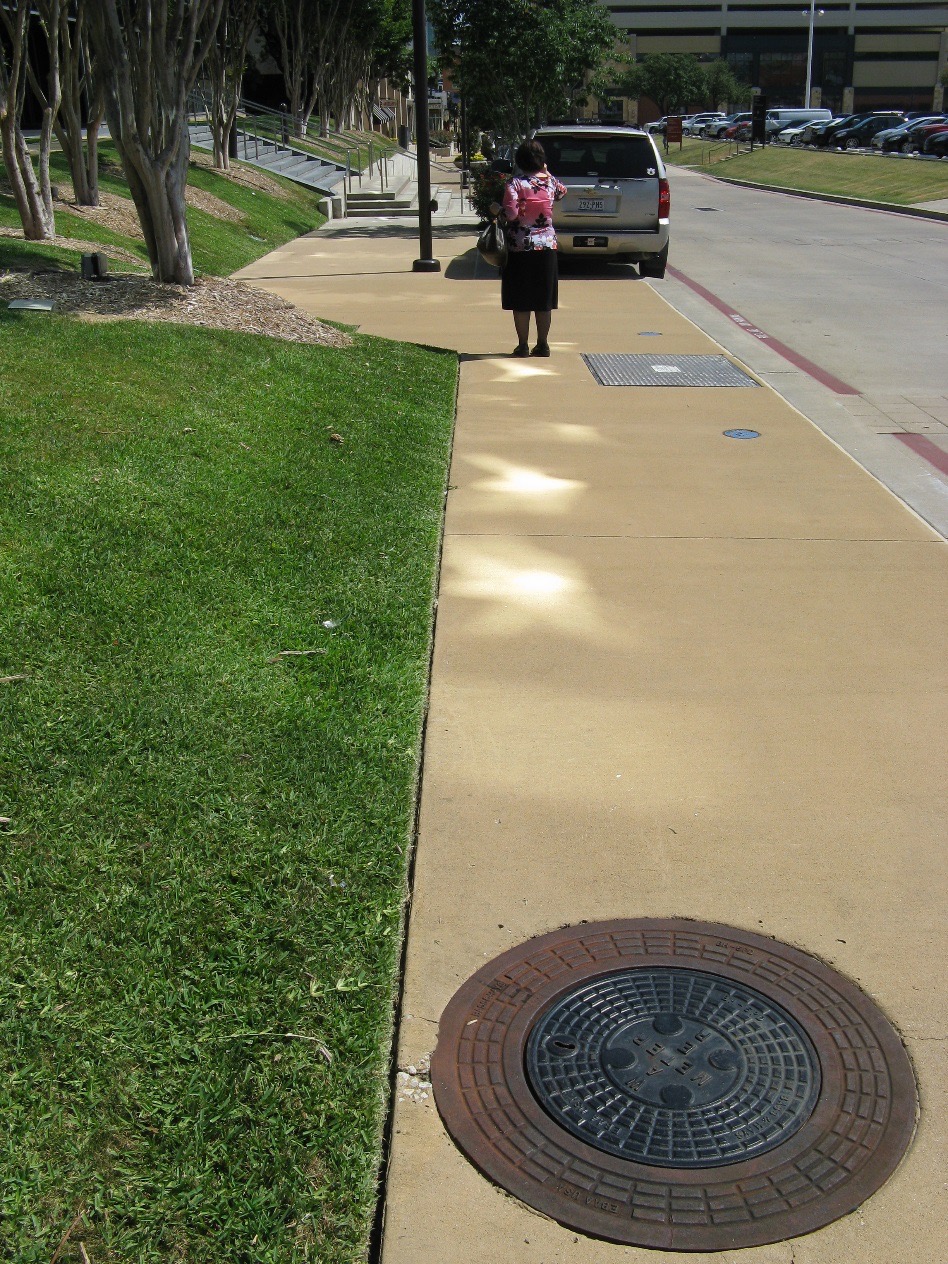 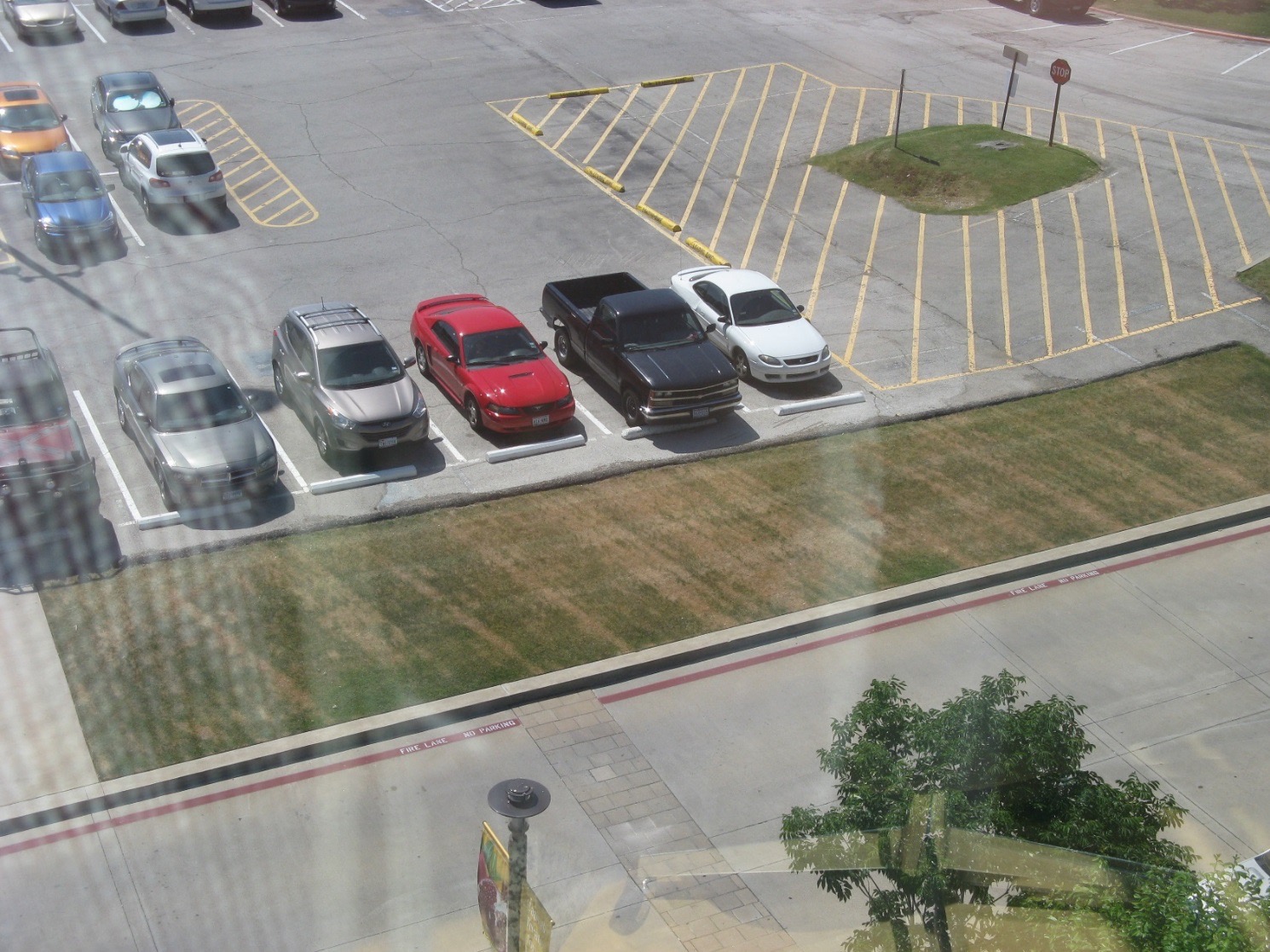 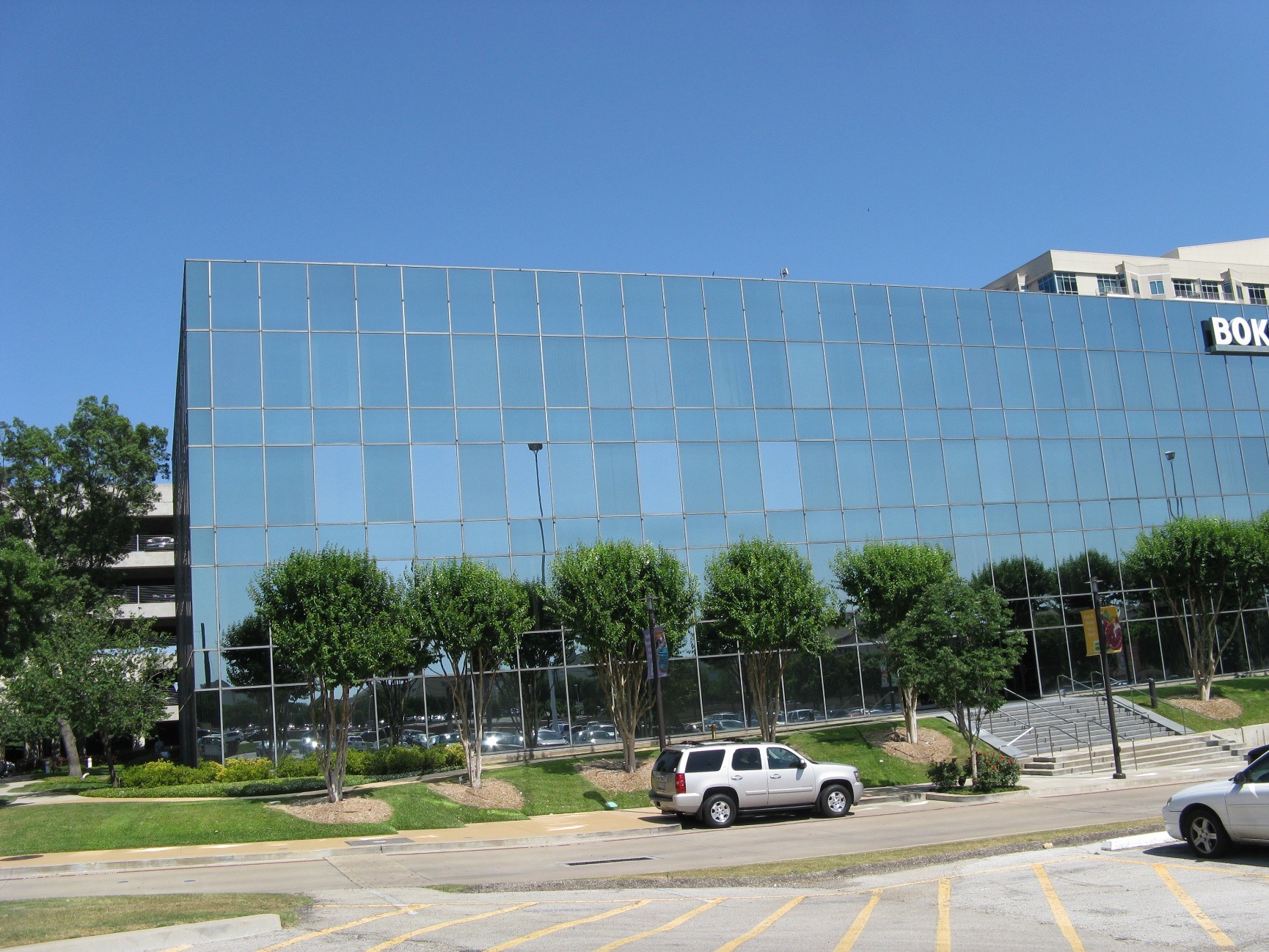 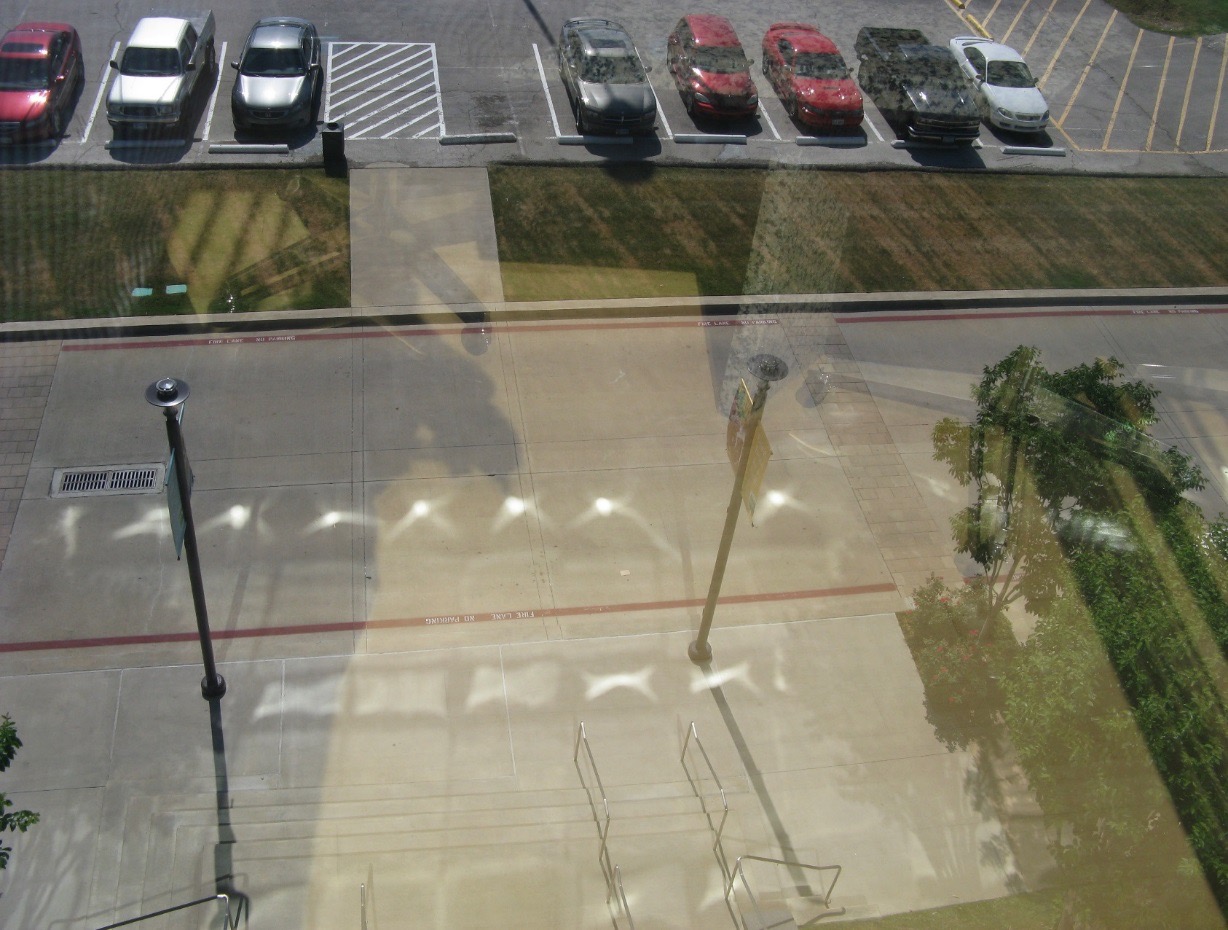 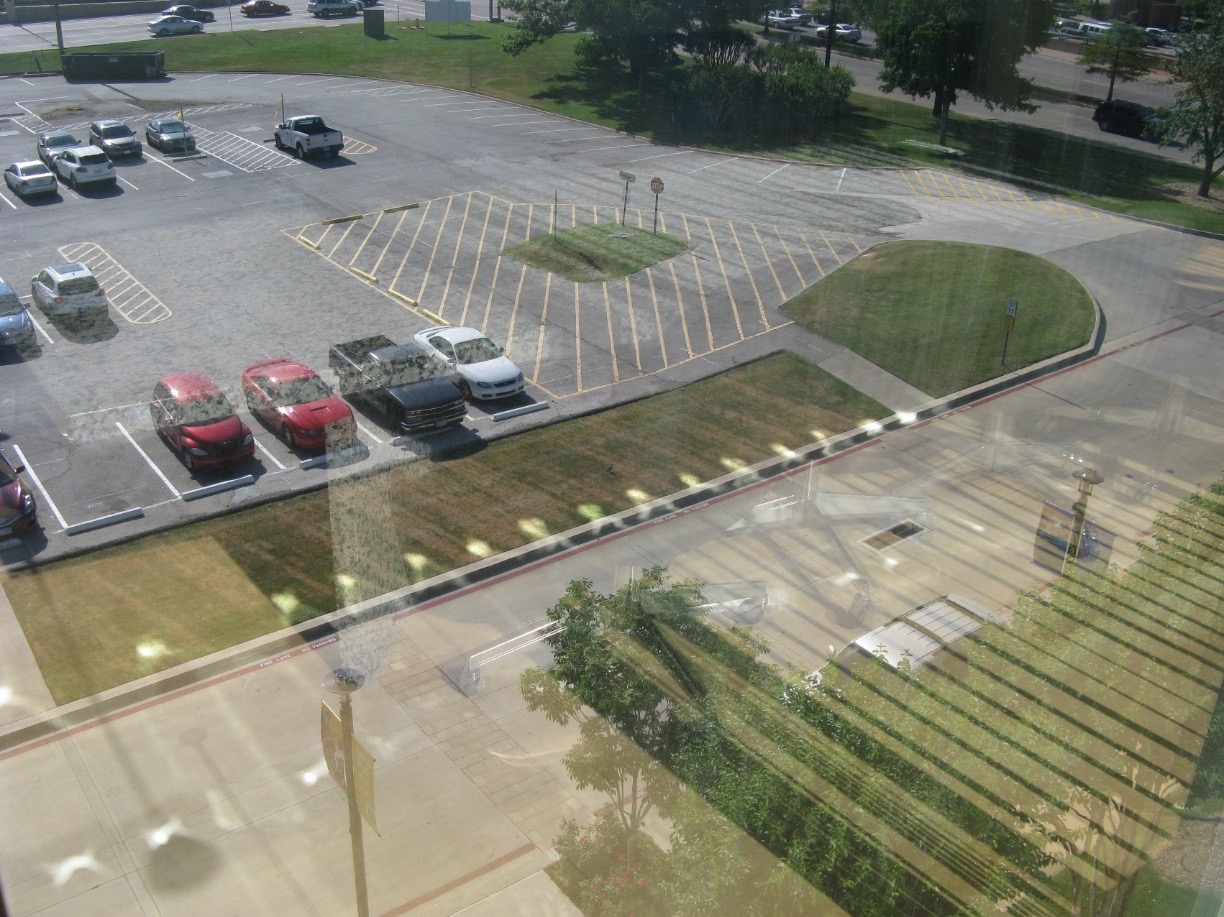 Summary of GPD – 2015, J.Vitkala
Source: www.gpd.fi  ©Vicente Montes-Amoros, CDC Inc
The Death Ray Strikes Back
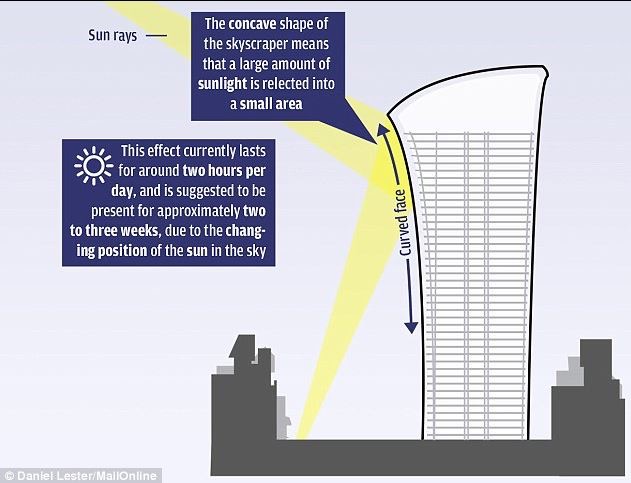 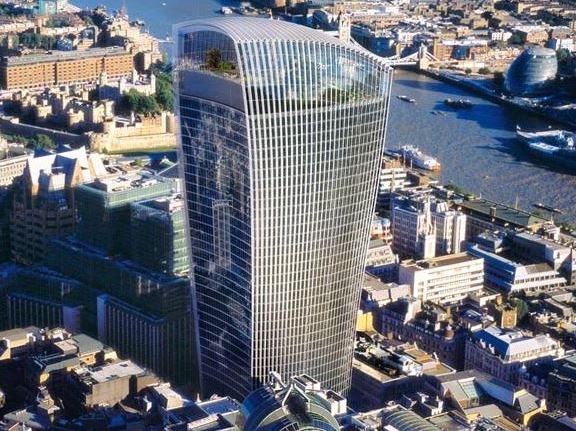 Summary of GPD – 2015, J.Vitkala
Source: www.gpd.fi  ©Vicente Montes-Amoros, CDC Inc
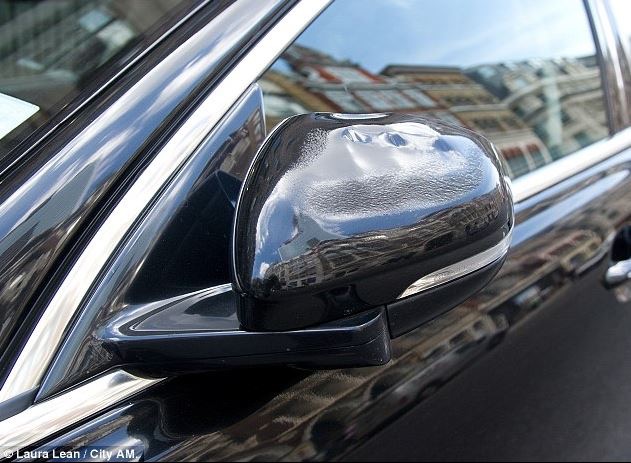 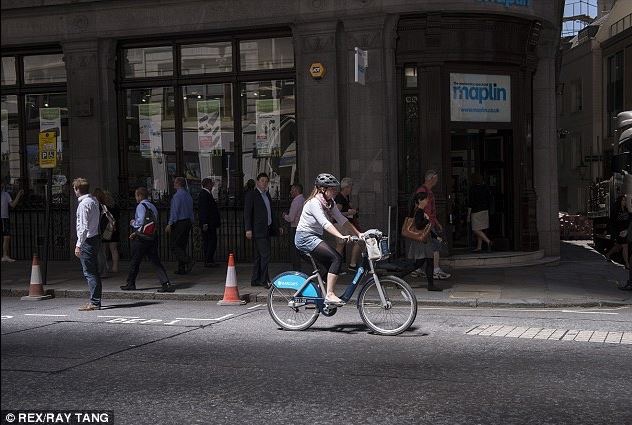 The Death Ray Strikes Back
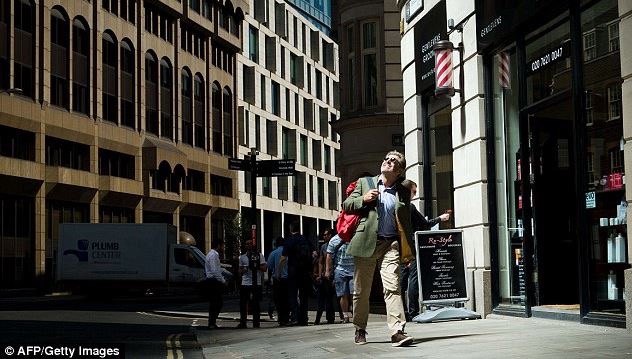 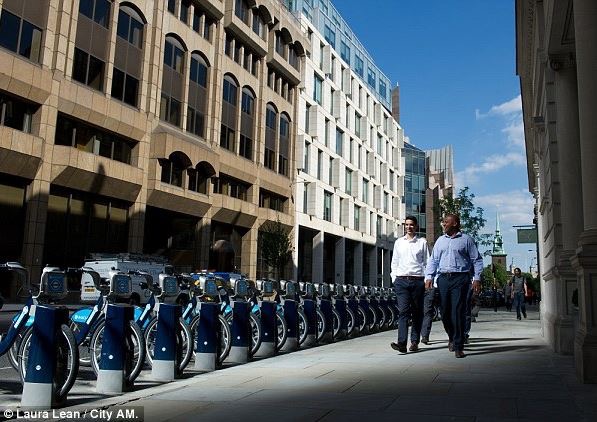 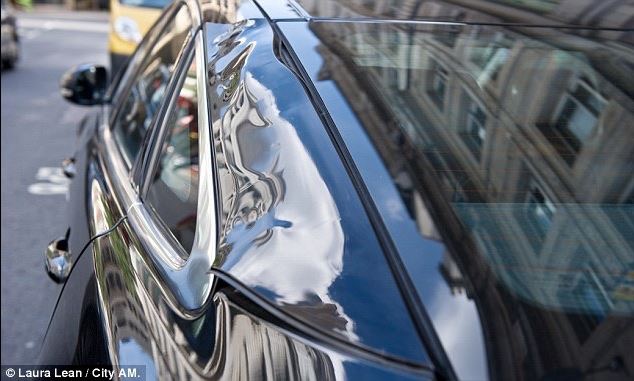 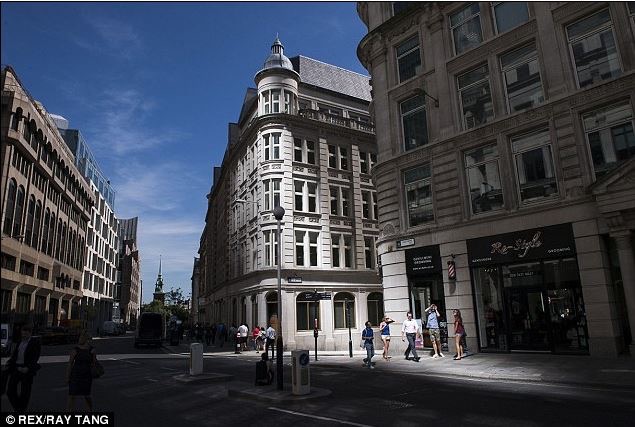 Summary of GPD – 2015, J.Vitkala
Source: www.gpd.fi  ©Vicente Montes-Amoros, CDC Inc
The Death Ray Strikes Back
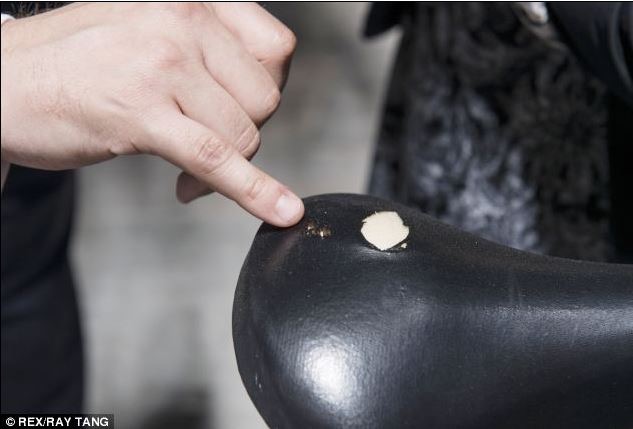 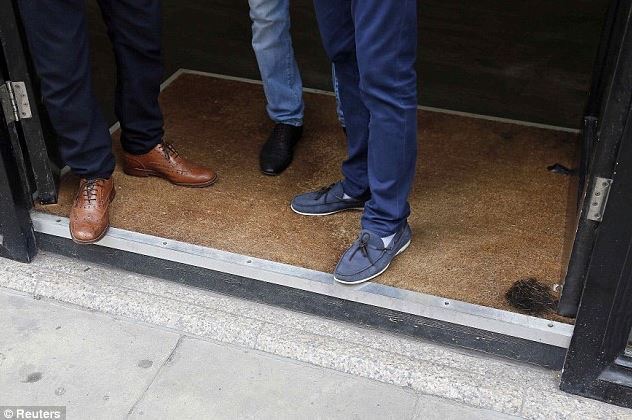 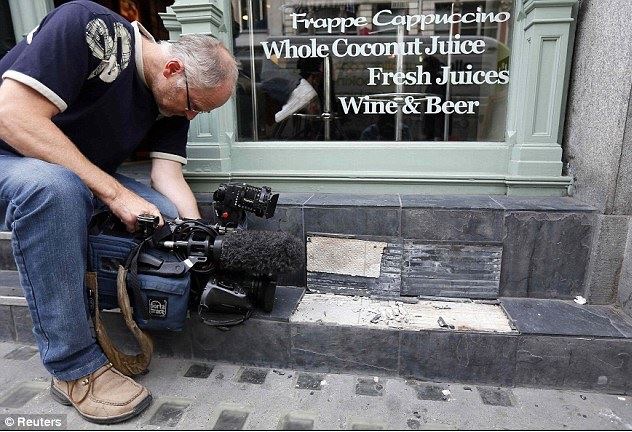 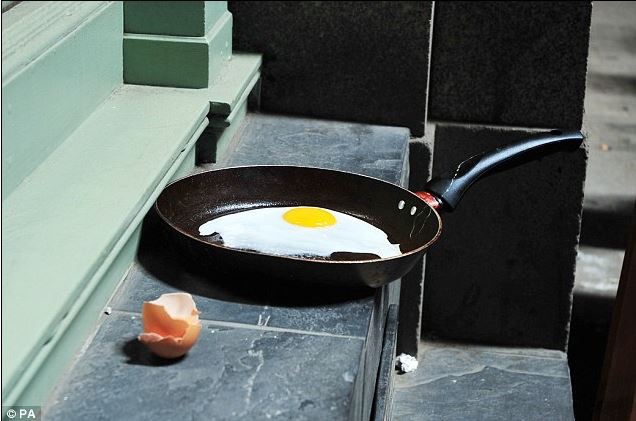 Summary of GPD – 2015, J.Vitkala
Source: www.gpd.fi  ©Vicente Montes-Amoros, CDC Inc
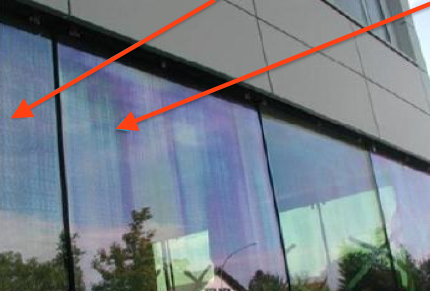 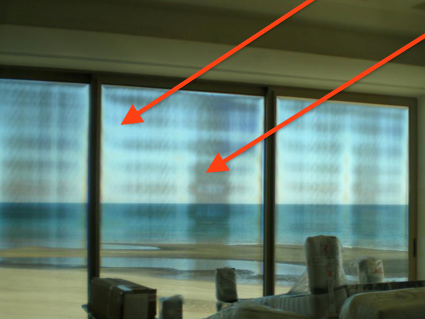 What Is Anisotropy?
Source: Vehmas, J., Glaston
Summary of GPD – 2015, J.Vitkala
Source: www.gpd.fi  ©Saverio Pasetto, Skanska UK
[Speaker Notes: Darker/lighter areas or multicolour patterns on glass plate
leopard spots – strain patterns – iridescence – polarization fields - quench marks]
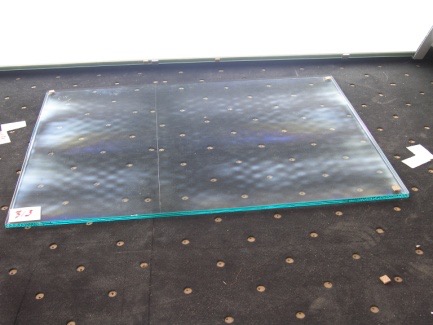 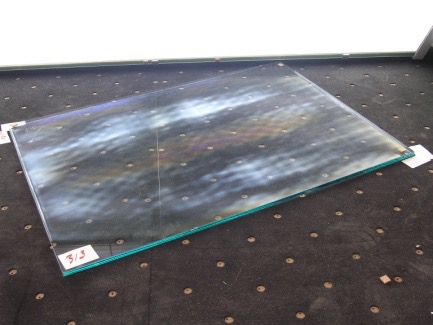 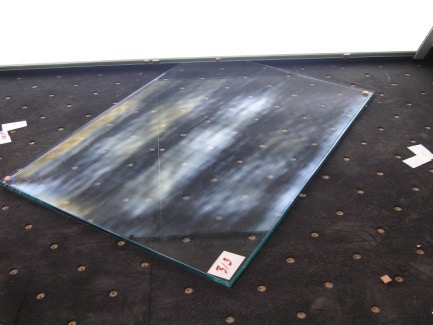 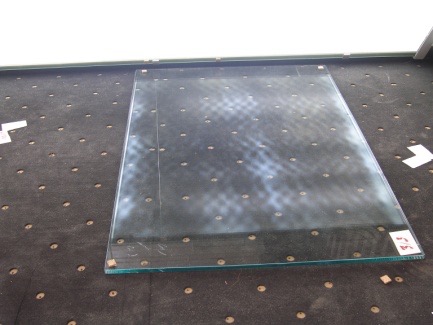 What causes anisotropy?
Controllable?
Source: Schweitzer, A. - Arcon Flachglas-Veredlung
Stresses in glass plate due to heat treatment
Polarised light: reflection & scattering
Viewing Angle & Conditions
Summary of GPD – 2015, J.Vitkala
Source: www.gpd.fi  ©Saverio Pasetto, Skanska UK
[Speaker Notes: STRESSES ALTER BEHAVIOUR OF LIGHT
POLARISED LIGHT: BUILDINGS, WATER, ASPHALT, BLUE SKY,HUMAN EYE
ISOTROPIC MATERIALS AND FLOAT, DIRECTIONALLY DEPENDANT PROPERTIES
OPTICAL ANISOTROPY, ANISOTROPY OF REFRACTIVE INDEX,
STRESSES?]
Big  issues
Noissues
Annealed float glass
Heat treatment
Stresses + viewing conditions
Need for
Heat treatment
No anisotropy
Potential for anisotropy
Introduces anisotropy
Affect visibility of anisotropy
What causes anisotropy?
Summary of GPD – 2015, J.Vitkala
Source: www.gpd.fi  ©Saverio Pasetto, Skanska UK
[Speaker Notes: STRESSES ALTER BEHAVIOUR OF LIGHT
POLARISED LIGHT: BUILDINGS, WATER, ASPHALT, BLUE SKY,HUMAN EYE
ISOTROPIC MATERIALS AND FLOAT, DIRECTIONALLY DEPENDANT PROPERTIES
OPTICAL ANISOTROPY, ANISOTROPY OF REFRACTIVE INDEX,
STRESSES?]
State of the art: Acceptance/Rejection
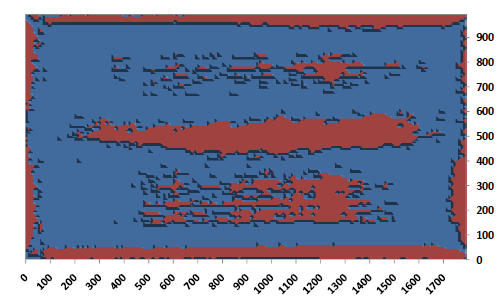 Area with non-critical 
Anisotropy level
Source: Schweitzer, A. - Arcon Flachglas-Veredlung
Area with critical 
Anisotropy level
Summary of GPD – 2015, J.Vitkala
Source: www.gpd.fi  ©Saverio Pasetto, Skanska UK
[Speaker Notes: Importance of SOTA
Need for objectivity: importance of measurement
Specifications]
State of the art: Acceptance/Rejection
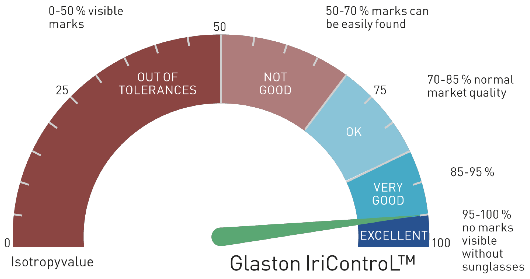 Isotropy-value:
Percentage of the surface of the glass which does not show critical
Anisotropy level
Source: Schweitzer, A. - Arcon Flachglas-Veredlung
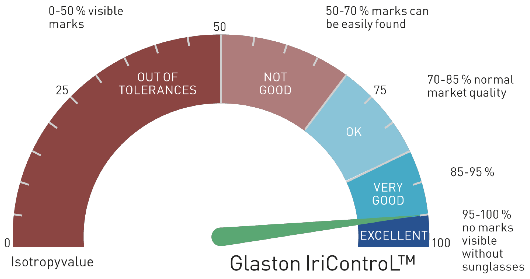 Source: Vehmas, J., Glaston
Summary of GPD – 2015, J.Vitkala
Source: www.gpd.fi  ©Saverio Pasetto, Skanska UK
[Speaker Notes: Importance of SOTA
Need for objectivity: importance of measurement
Specifications]
Standards vs. specifications
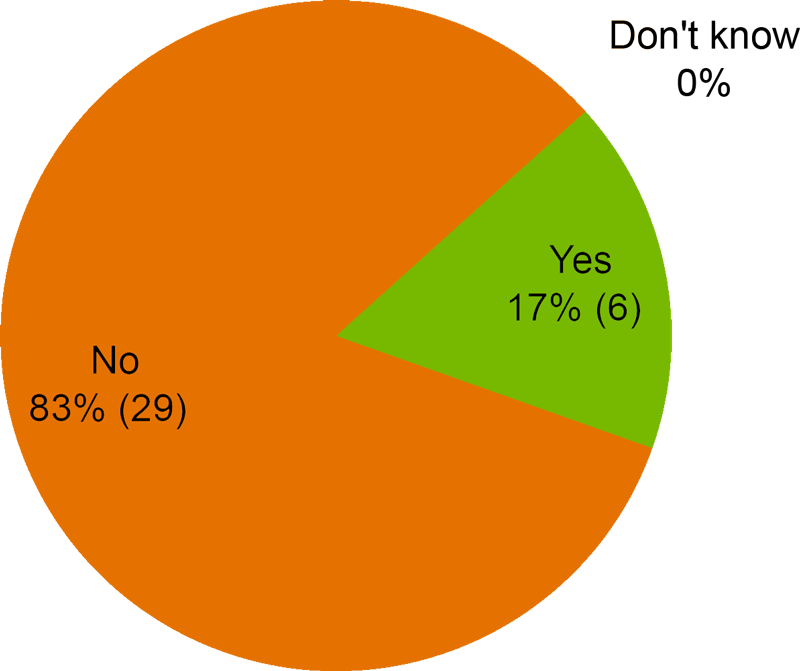 Do agreed specifications clearly address anisotropy acceptance and rejection criteria?
Summary of GPD – 2015, J.Vitkala
Source: www.gpd.fi  ©Saverio Pasetto, Skanska UK
Standards vs. specifications
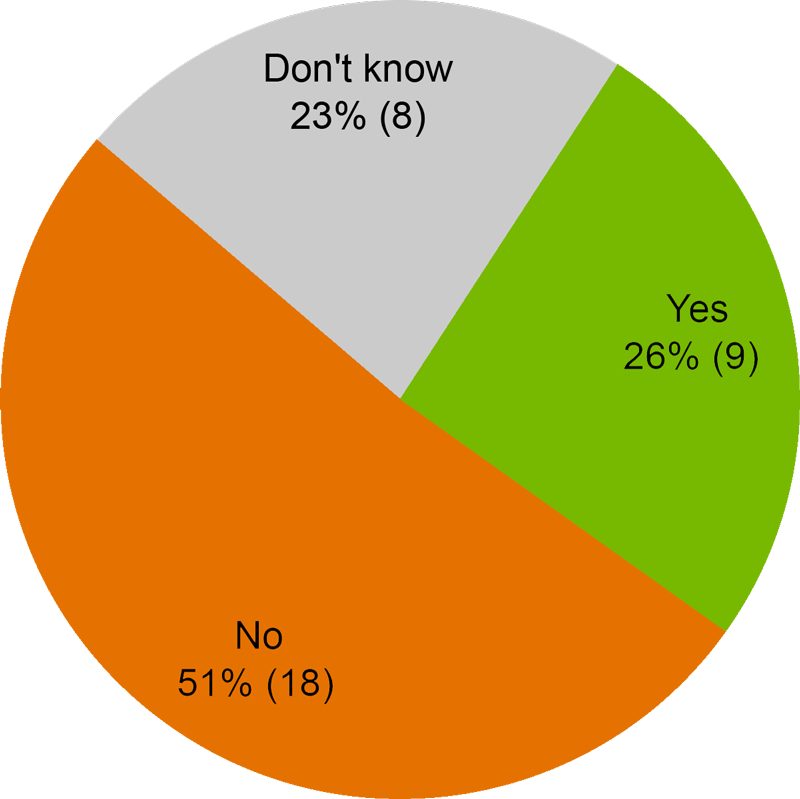 … a glass supply chain problem?
Are clients prepared to pay more to avoid issues associated with anisotropy or to take the risk?
Summary of GPD – 2015, J.Vitkala
Source: www.gpd.fi  ©Saverio Pasetto, Skanska UK
A Summary Presentation of GPD Finland 2015:
ENERGY
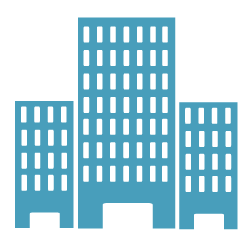 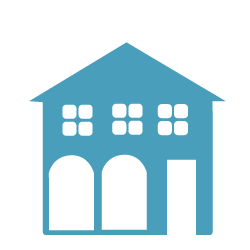 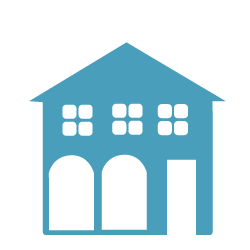 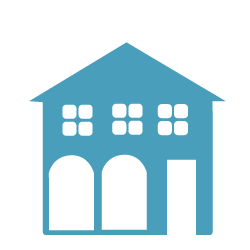 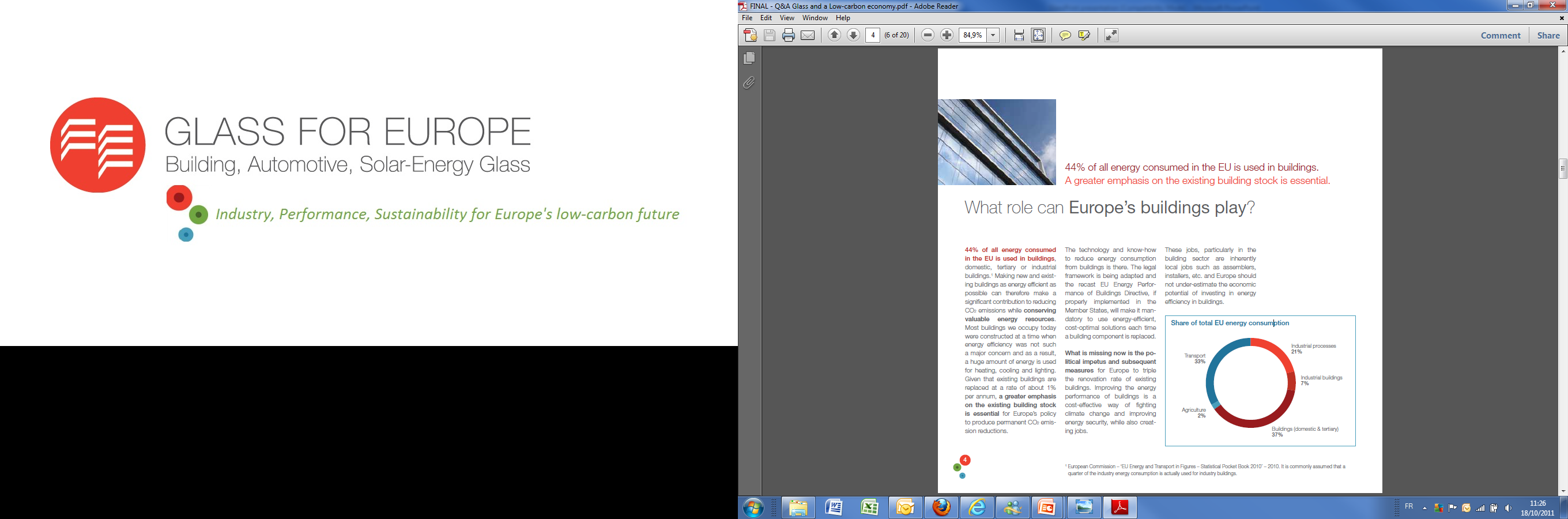 Tapping into the potential of the building sector
’Energy efficiency first’ principle
Buildings (and transport) as priority sectors where energy efficiency gains must be reaped
Focus of financial and regulatory efforts in these sectors
Need to empower consumers in the energy transition
Over 40% of EU energy consumption from buildings
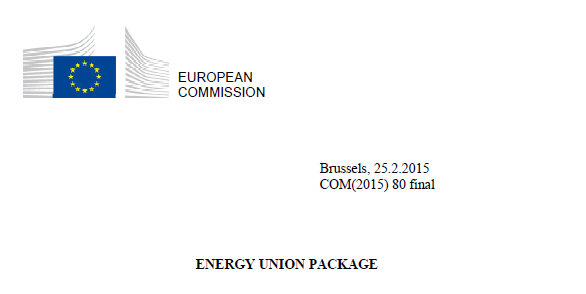 Summary of GPD – 2015, J.Vitkala
Source: www.gpd.fi  ©Bertrand Cazes & Niels Schreuder, Glass for Europe
Building Energy Performance Needs to Improve
41.5% of Energy Consumption goes to Buildings
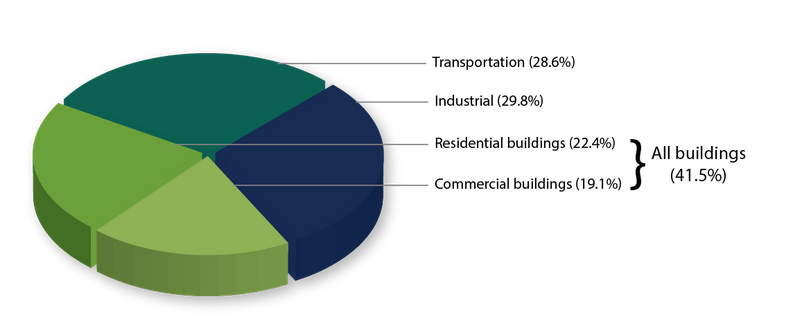 Total 2009 US Energy Consumption by Sector (Source: US Energy Information Administration)
Summary of GPD – 2015, J.Vitkala
Source: www.gpd.fi  ©Patrica R. Athey, PPG Industries Inc
Energy Loss in Buildings
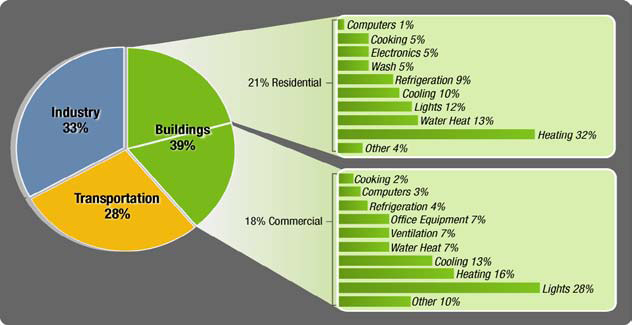 US buildings account for:

 71% of electricity

39% of total energy
Energy Loss Through the Windows has the Largest Impact of Any Building Envelope
Summary of GPD – 2015, J.Vitkala  
Source: www.gpd.fi  © Damoder Reddy, Argil, Inc
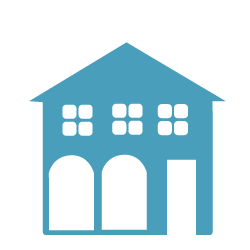 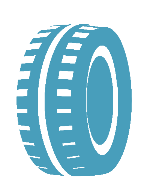 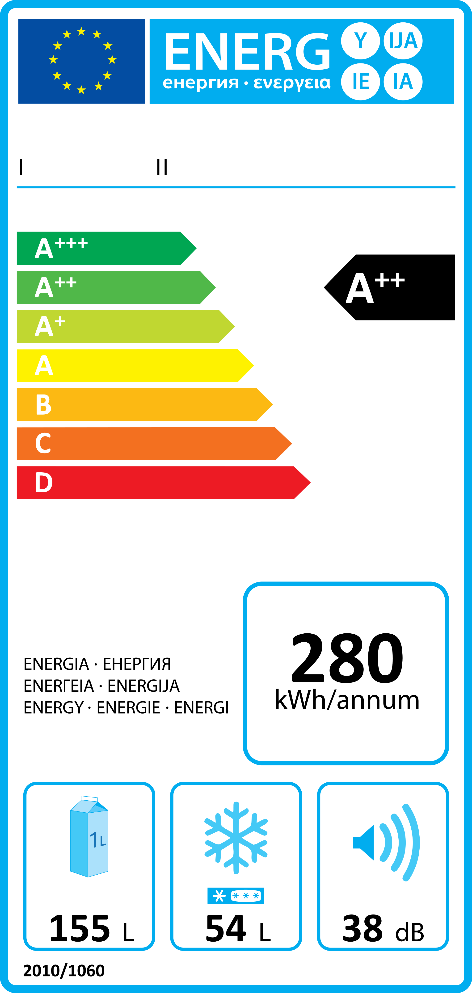 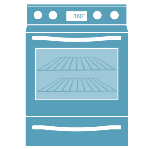 An energy efficiency tool for consumers
EU energy labelling:
To inform consumers about the energy-efficiency of products
Support the market uptake of best-in-class solutions
Be condusive for innovation

The EU challenge:
From energy-using products to energy-related products
Can it work for building products?





Updated regulatory framework in place to make it happen:
Revised Energy Labelling Directive (2010)
Working Plan for 2012-2014: Windows in the “priority product groups”
New Methodology for the Ecodesign of Energy related Products (MEErP)
Summary of GPD – 2015, J.Vitkala
Source: www.gpd.fi  ©Bertrand Cazes & Niels Schreuder, Glass for Europe
BUILDING ORIENTATION -
Energy Management
[Speaker Notes: CLOSING SLIDE]
News Building, Danish Broadcasting Corporation  
Climate Strategy
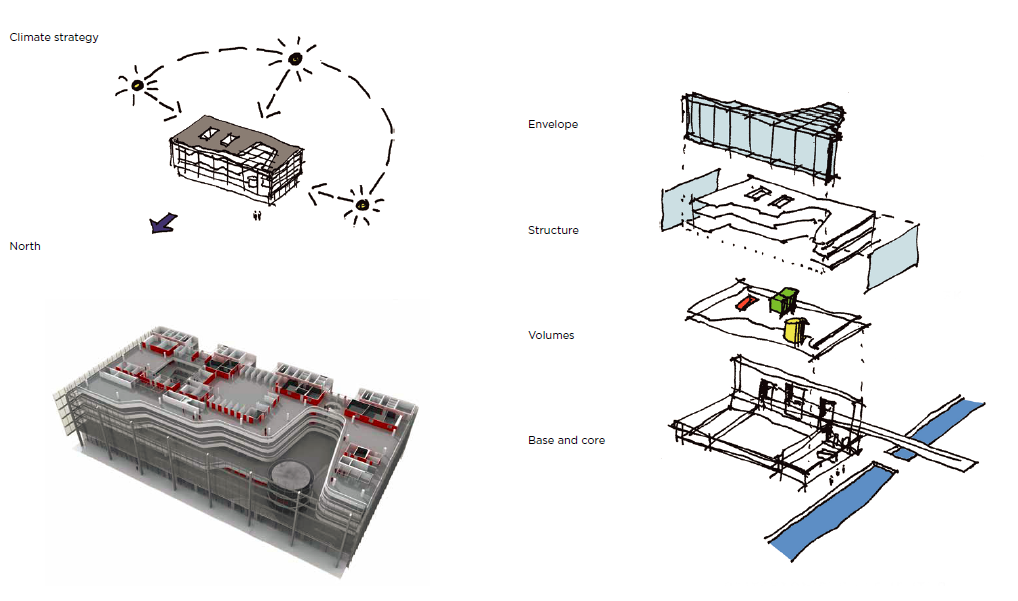 Summary of GPD – 2015, J.Vitkala
Source: www.gpd.fi  ©Stig Mikkelsen, MIKKELSEN Architects